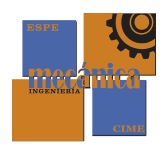 DEPARTAMENTO DE CIENCIAS DE LA ENERGIA Y MECÁNICA

 CARRERA DE INGENIERÍA MECÁNICA
 
 
 TEMA:
“DISEÑO Y CONSTRUCCIÓN DE UN BANCO DE PRUEBAS PARA EL ANÁLISIS DE LA FUERZA DE IMPACTO POR ENERGÍA CINÉTICA SOBRE LA ENERGÍA DE DEFORMACIÓN EN VIGAS EN VOLADIZO  DE PET RECICLADO”

AUTOR: 

Sr. PAREDES MORENO, LUIS ALBERTO
Sr. PULUPA PASQUEL, ANDRÉS DAVID 
  
DIRECTOR: ING. PERÉZ ROSALES,JOSÉ EMILIO  MSC. 
SANGOLQUÍ - 2020
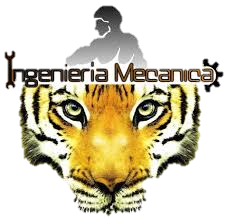 GENERALIDADES
ESTADO DEL ARTE
3.    DISEÑO MECÁNICO
CONSTRUCCION Y ADQUISICIÓN DE DATOS
5.    ANÁLISIS DE RESULTADOS
6.    CONCLUSIONES
7.     RECOMENDACIONES
OBJETIVO GENERAL







Diseñar y construir un banco de pruebas para el análisis de la fuerza de impacto mediante la relación de la energía cinética sobre la energía de deformación en elementos (viga en voladizo) de PET reciclado.
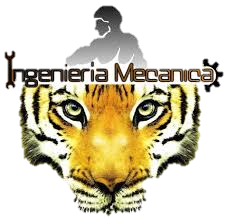 [Speaker Notes: FUERZA DE IMPACTO MEDIANTE………]
OBJETIVOS ESPECÍFICOS

Realizar un estudio previo del estado del arte referente a la energía cinética y de impacto que absorben las vigas de PET reciclado para producir su deformación.
Obtener el diagrama esfuerzo deformación mediante el ensayo a tracción en probetas de botellas de PET.
Determinar las especificaciones mecánicas y las dimensiones requeridas para los elementos mecánicos que componen el banco de pruebas a través del diseño y la validación computacional en SolidWorks.
Especificar la operación, medición y toma de datos de la máquina  a utilizarse, para así proceder a realizar un protocolo de pruebas. 
Determinar la magnitud de los parámetros planteados para realizar el corte del elemento PET mediante el análisis de los resultados obtenidos en el banco de pruebas.
Realizar el estudio de la relación entre la fuerza de impacto y la potencia del motor, la energía cinética y la energía de deformación en un elemento PET reciclado (Viga en voladizo).
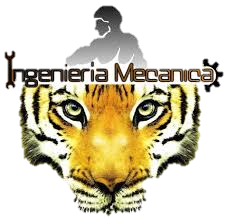 ANTECEDENTES
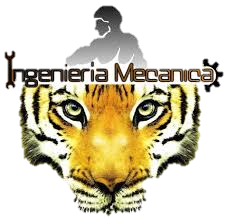 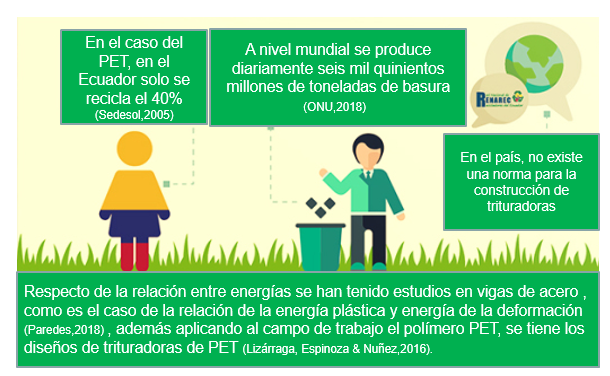 [Speaker Notes: La generación Percapita de residuos domesticos varia según la región y el país]
DEFINICIÓN DEL PROBLEMA
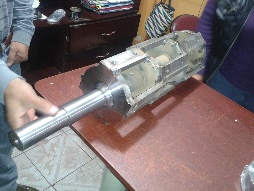 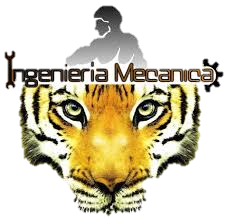 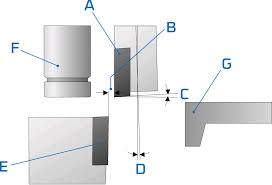 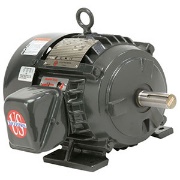 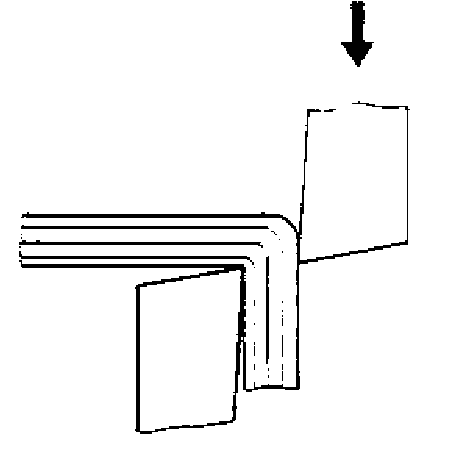 ALCANCE
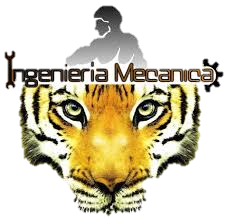 [Speaker Notes: Plantea Determinar]
JUSTIFICACIÓN
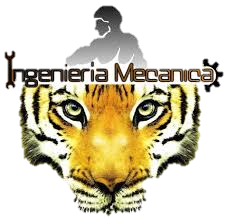 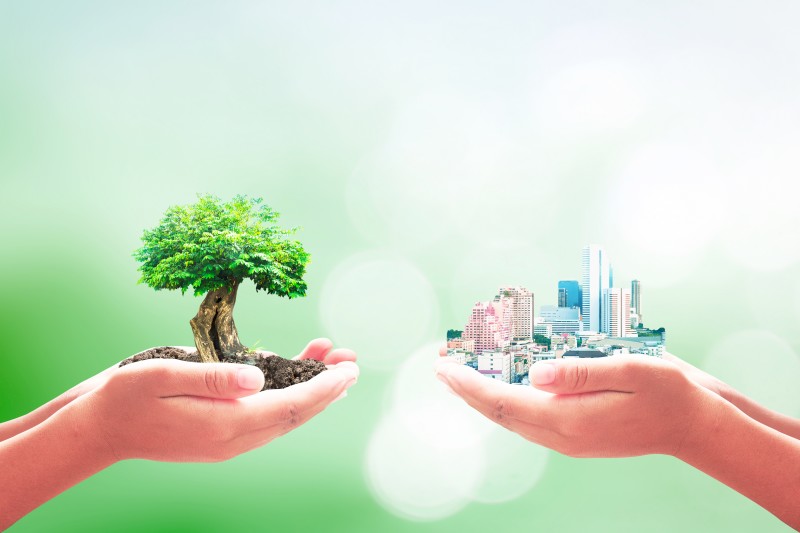 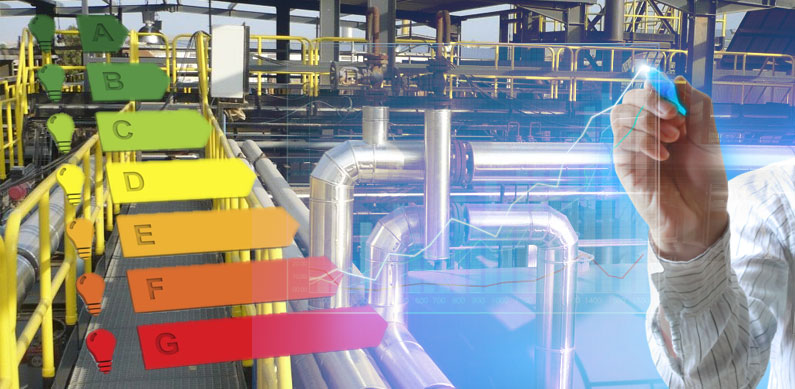 Condiciones
Industriales y Medioambientales
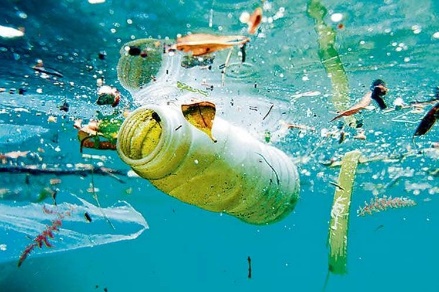 Amigable con el medio ambiente
Eficiencia Industrial
Daño al ecosistema marino
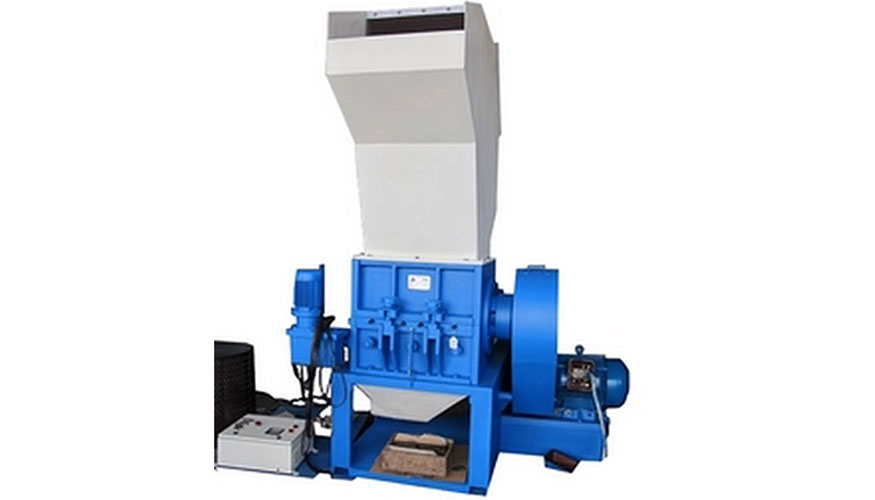 Máquinas Trituradoras 
Diseñado depende de las necesidades.
Pocos casos utilizan estudios o información.
No se fabrican basándose en normativas. 
No existen parámetros de fuerza de impacto, velocidad y potencia requerida.
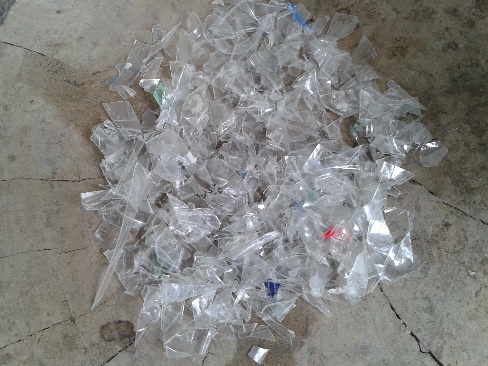 Reciclaje de botellas PET
ESTADO DEL ARTE
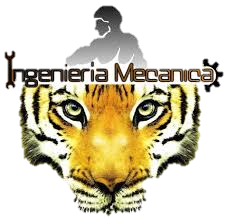 La Energía no se crea ni se destruye, solo se transforma (Cengel & Boles, 2012)
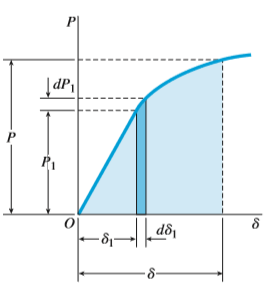 Energía cinética
Energía de deformación
Es el trabajo requerido para variar la velocidad de un cuerpo o partícula que parte del reposo (Serway, 2013)
Es aquella energía interna que se requiere para deformar un objeto, por efecto de fuerzas externas.
(Cengel & Boles, 2012)
Fuerza de corte
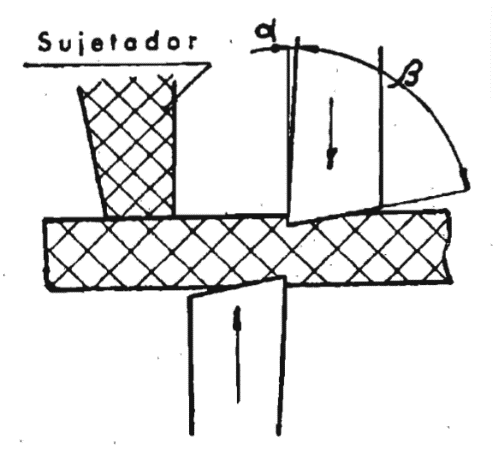 para chapas metálicas, pero se puede emplear para una aproximación con la finalidad de obtener un parámetro de base en el diseño. (Rossi, 1978)
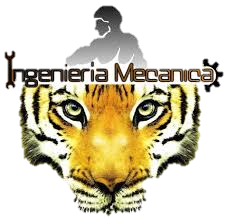 ESTADO DEL ARTE
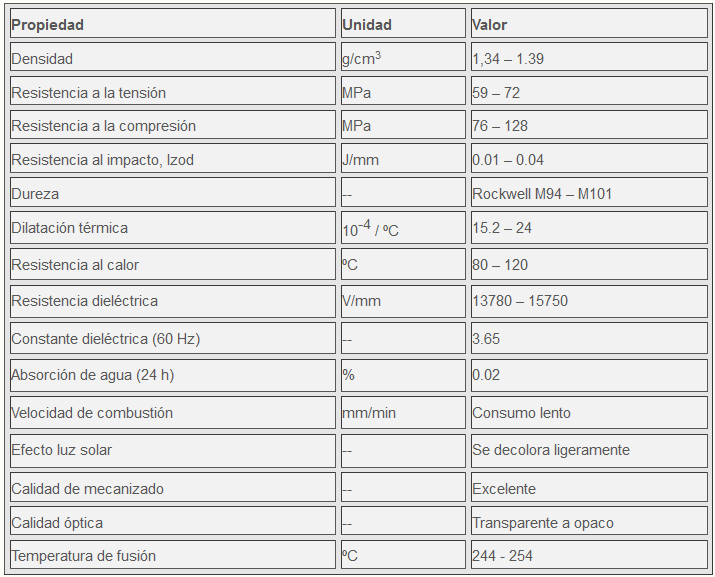 PET
Tereftalato de polietileno 
Familia: Termoplásticos
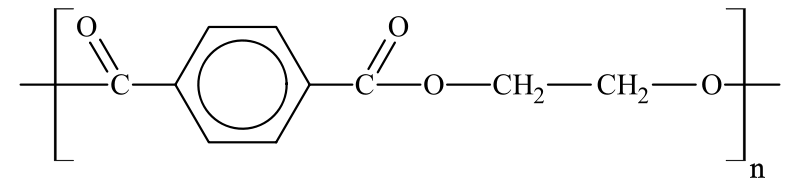 Estructura química del PET
Inyección
Extrusión
Termoformado
Inyección-soplado
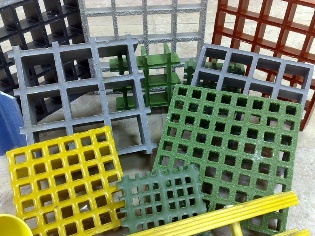 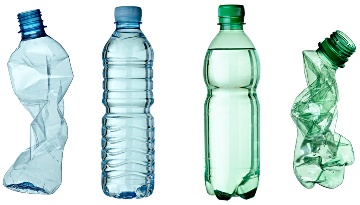 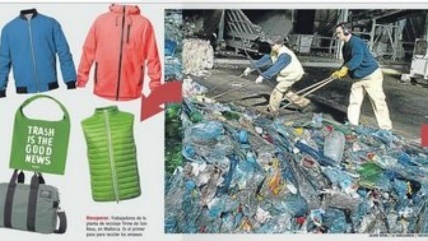 Envases
Mecánicos
Fibra
[Speaker Notes: Mecánico= Poliester reforzado con fibra de vidrio 
Alto grado de cristalinidad y termoplastico]
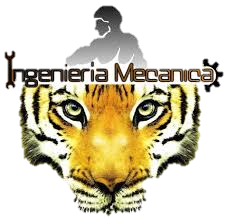 DISEÑO MECÁNICO
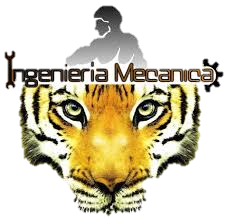 DISEÑO MECÁNICO
Parámetros de Diseño
[Speaker Notes: El Rango de velocidad nos basamos en el catálogo Main Casa Incycle]
DISEÑO MECÁNICO
Potencia del motor
Anexo
DISEÑO MECÁNICO
Diseño del eje
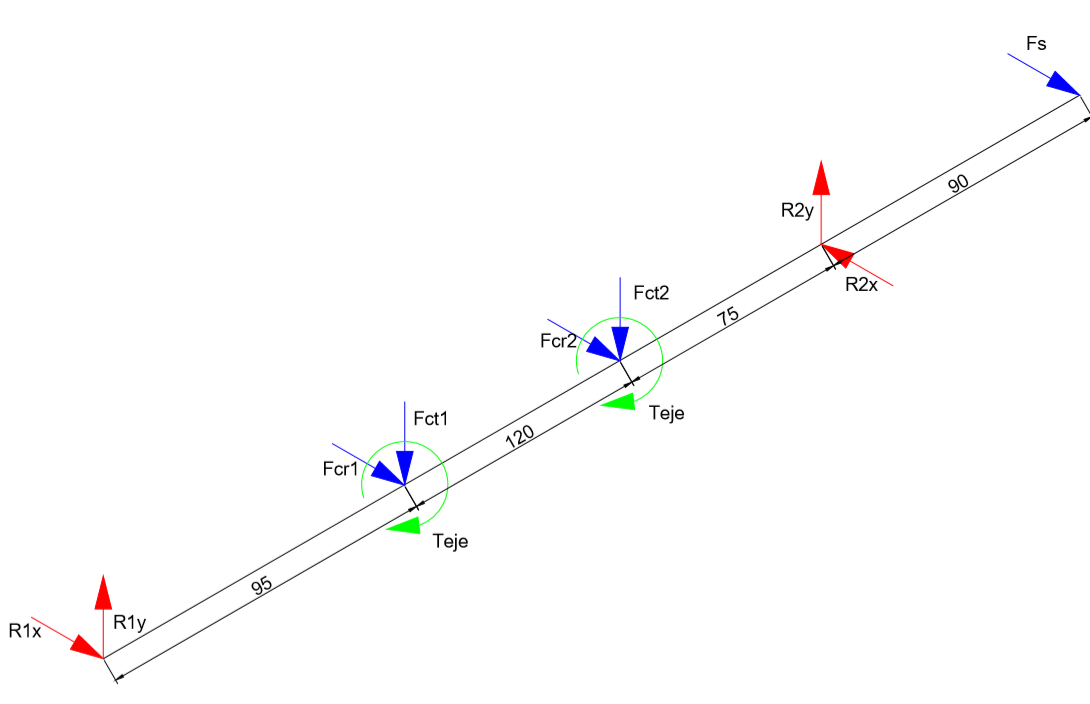 Anexo
[Speaker Notes: Mediante la aplicación de la ASME B106.1M-1985]
Validación computacional
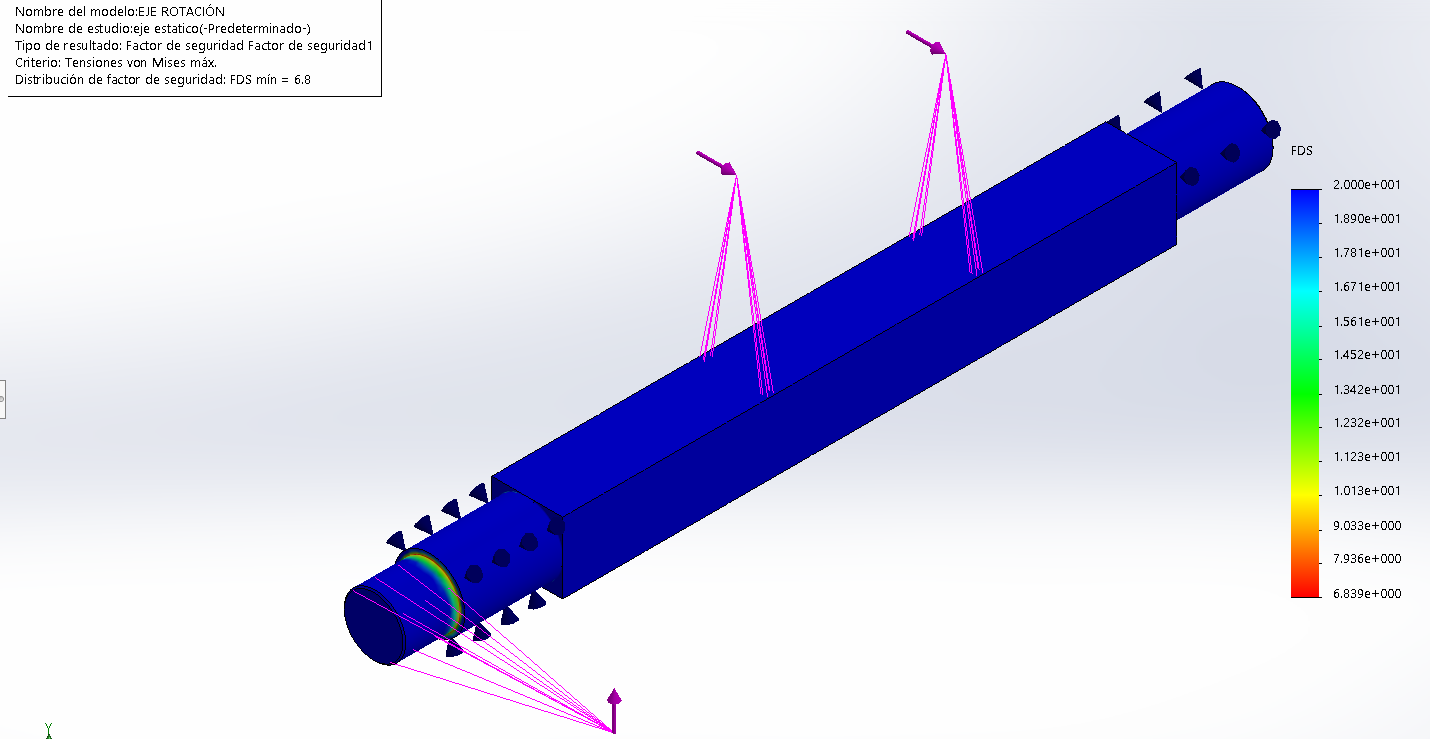 menor valor del factor de seguridad de 6.839
22/01/2020
Anexo
15
[Speaker Notes: Validación computacional del diseño estático]
DISEÑO MECÁNICO
Selección de banda
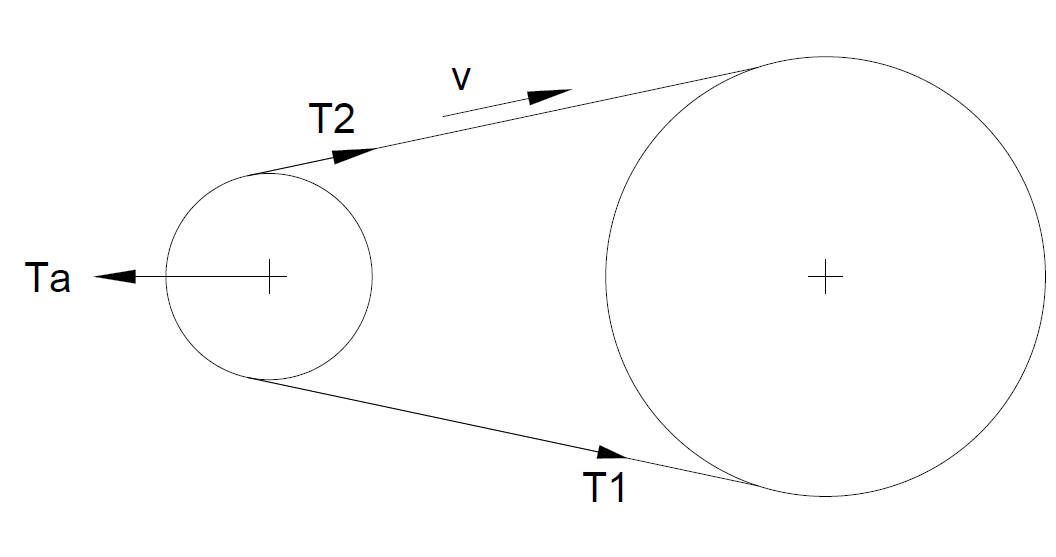 Anexo
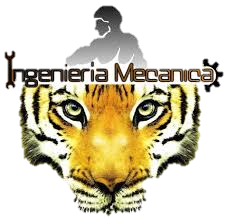 DISEÑO MECÁNICO
Diseño de las cuchillas
Selección del material
Diseño geométrico de las cuchillas
Las dimensiones para las cuchillas utilizadas en la máquina se han ajustado a la disponibilidad de espacio según el diseño del eje.
Alta dureza
Trabajo en frío 
Buena maquinabilidad 
Buena resistencia al desgaste
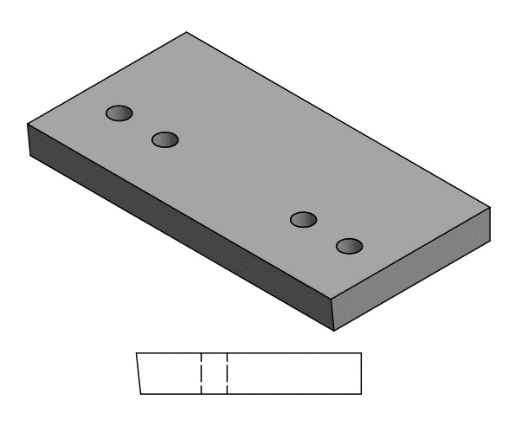 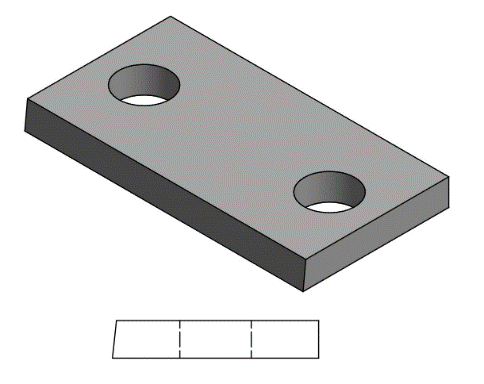 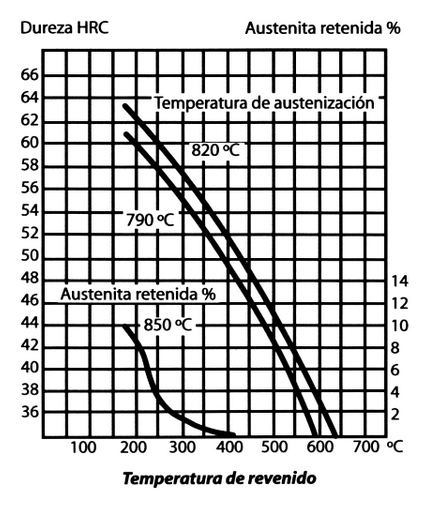 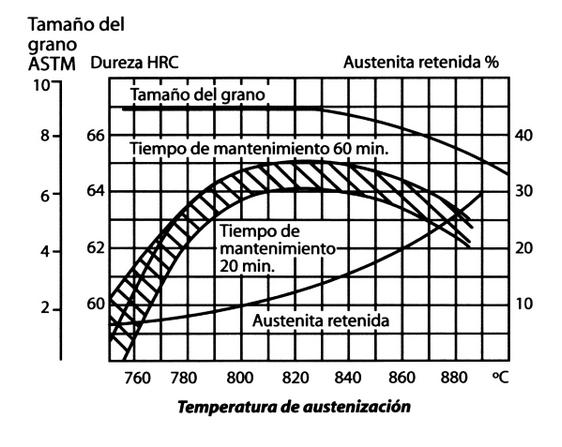 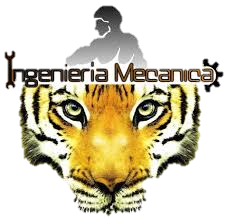 CONSTRUCCIÓN Y ADQUISICIÓN DE DATOS
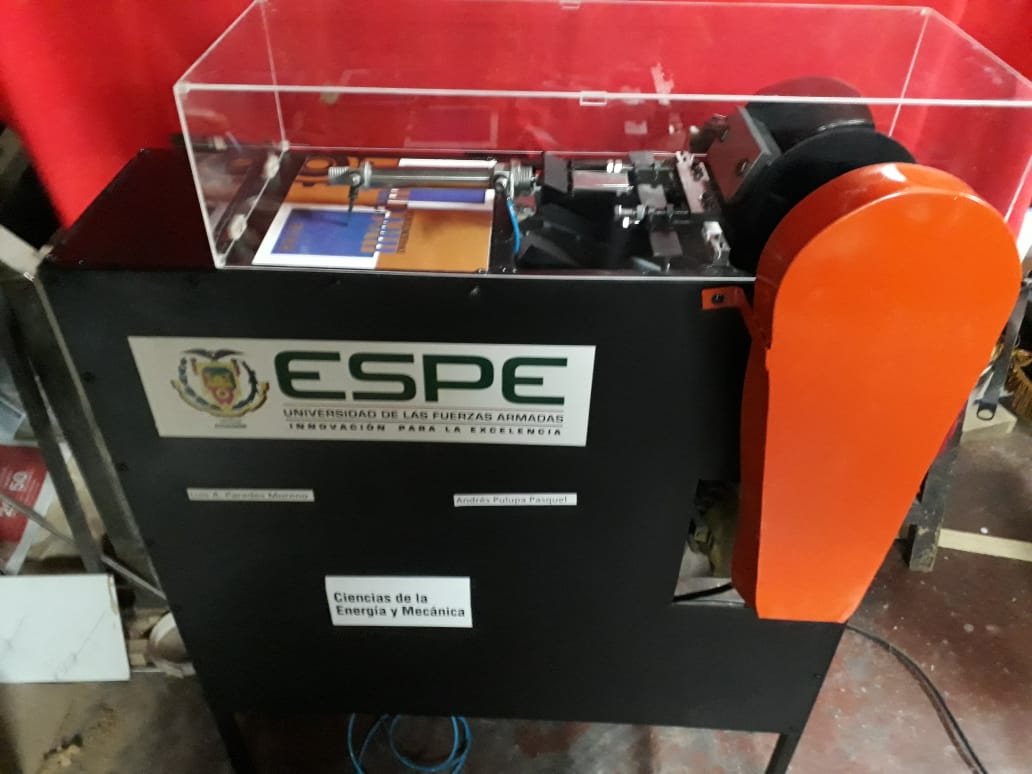 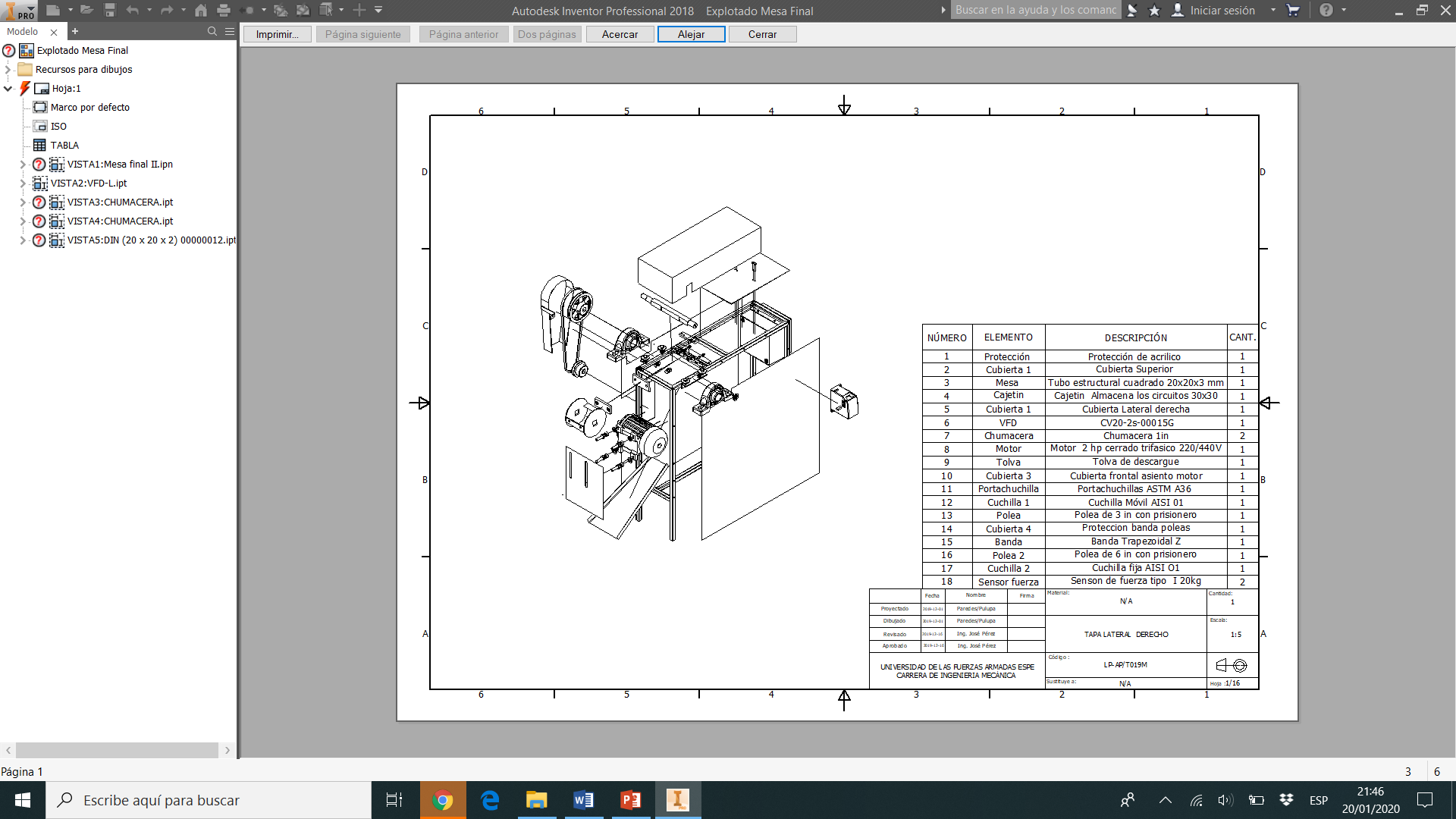 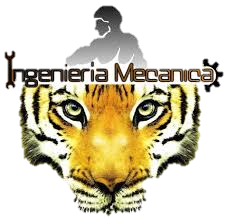 CONSTRUCCIÓN Y ADQUISICIÓN DE DATOS
VFD 1,5 KW
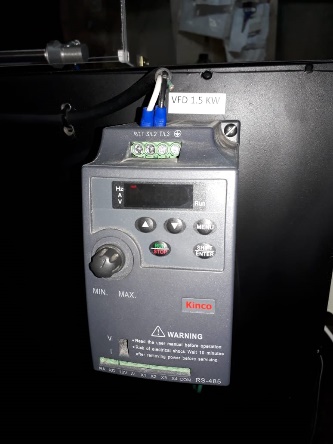 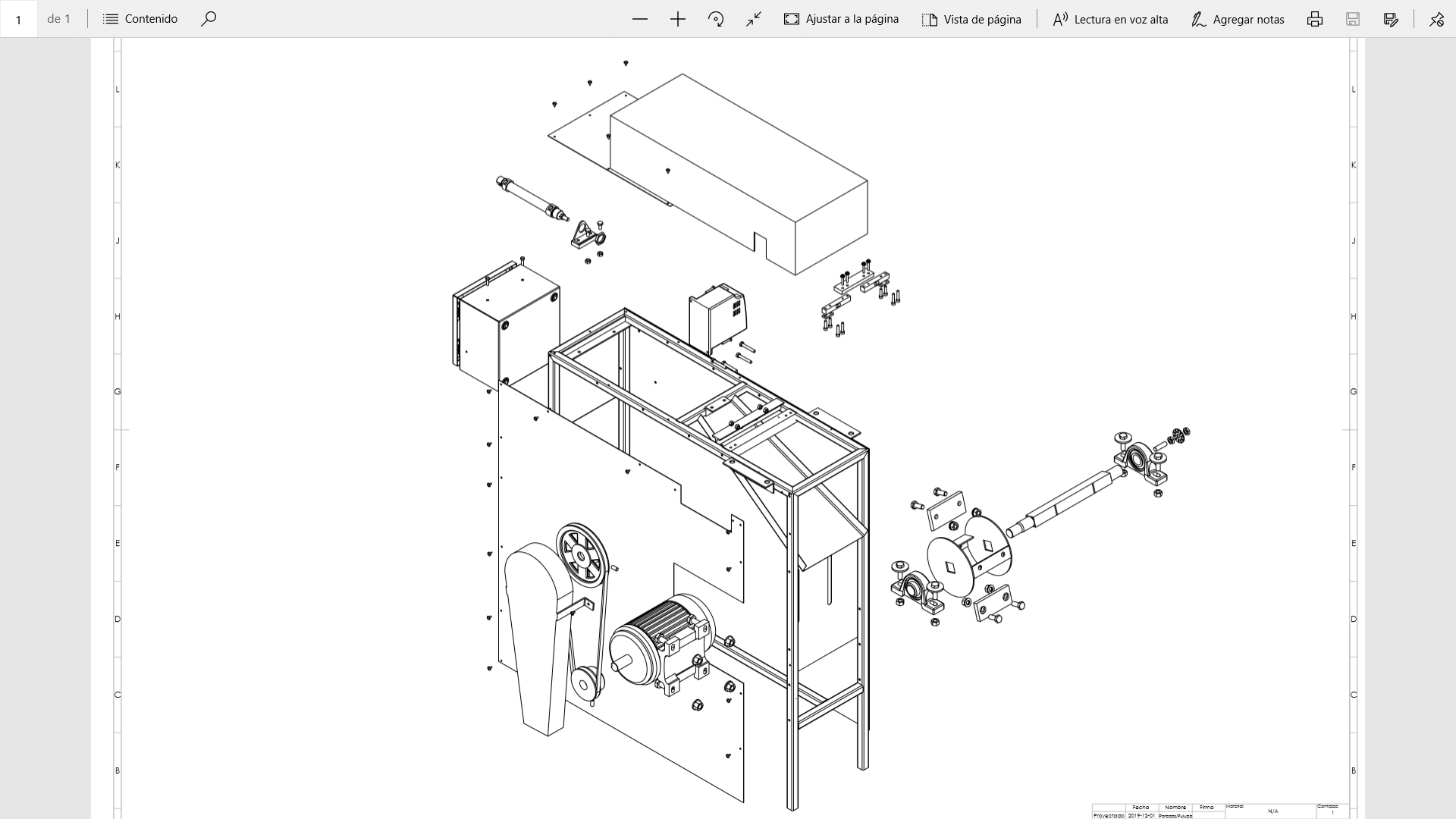 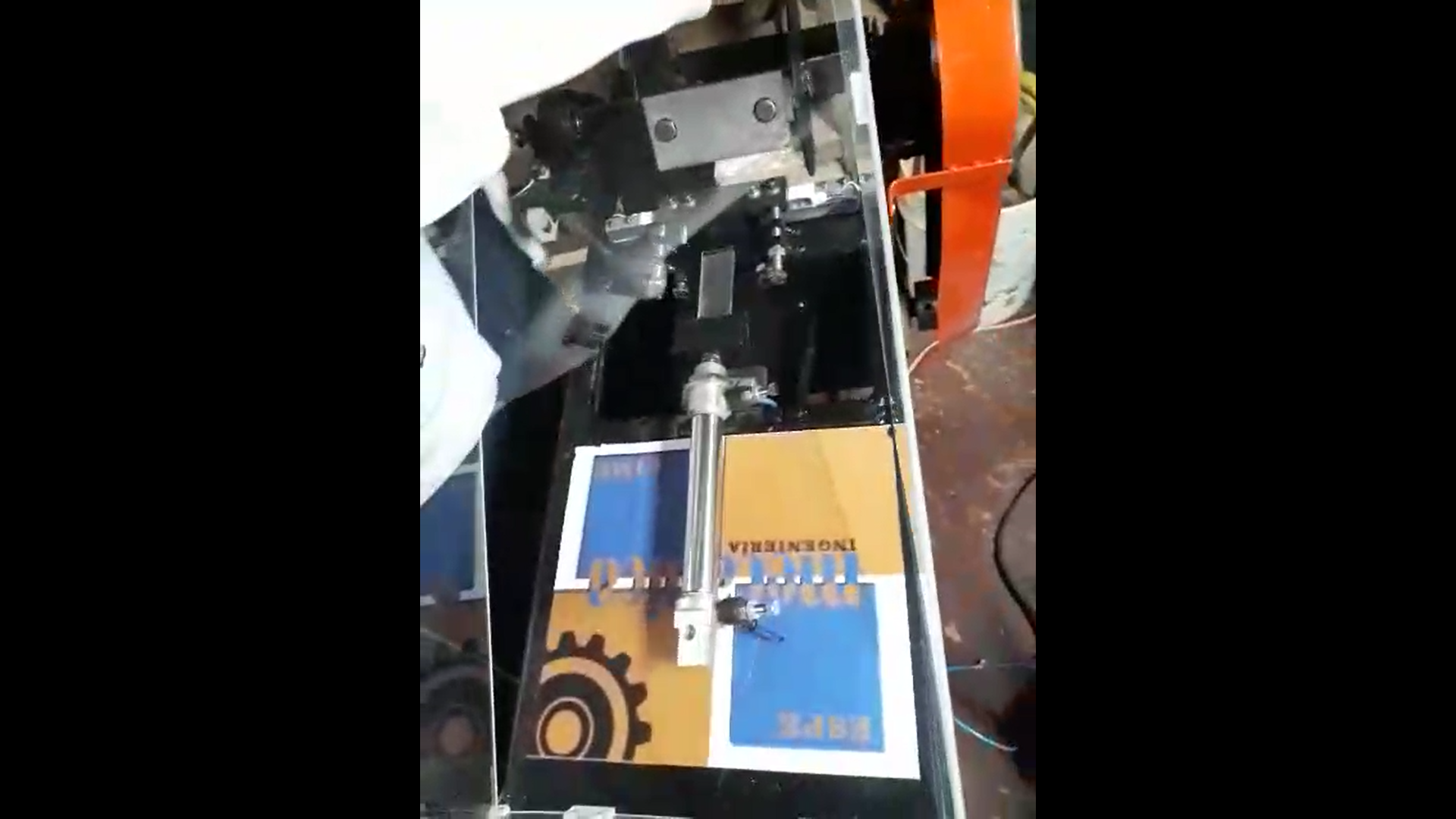 Pistón Neumático
Sensor infrarrojo 
FC-03
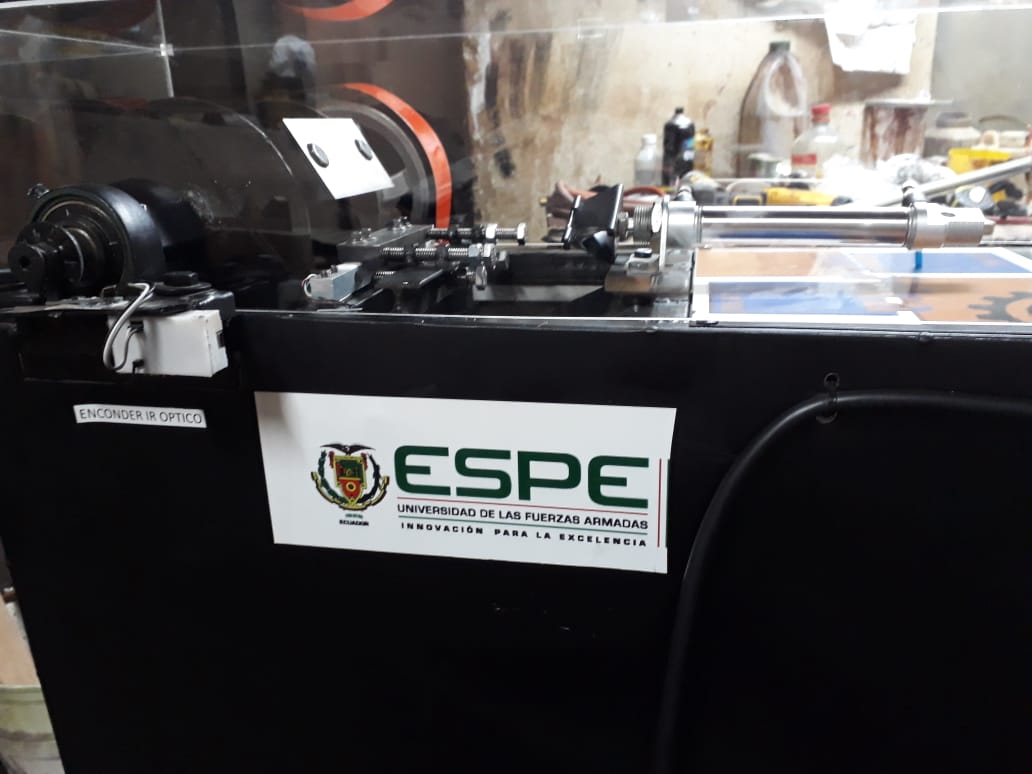 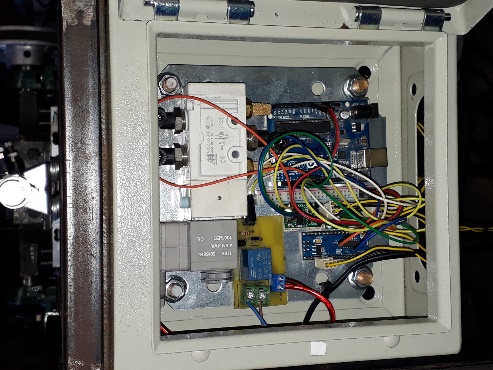 Electroválvula neumática  solenoide
Tubo ■ 20x20x3 mm
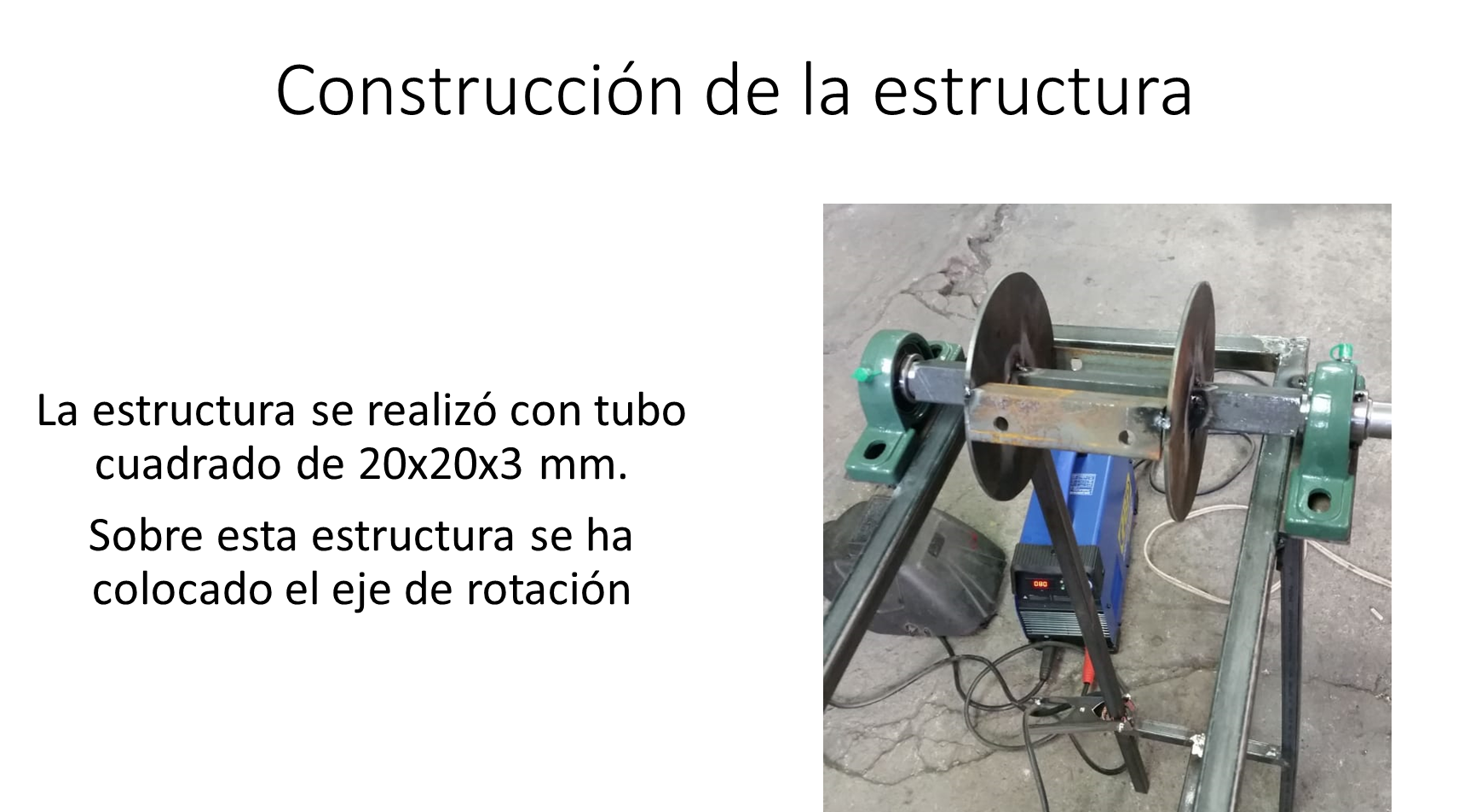 Motor trifásico cerrado  2HP
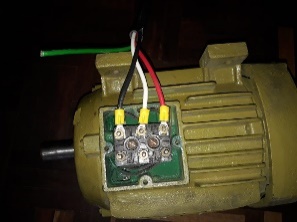 [Speaker Notes: -Sensor Infarrojo FC-03 Modulo de acondicionamiento LM393
-No va a ser sometidos a esfuerzos elevados]
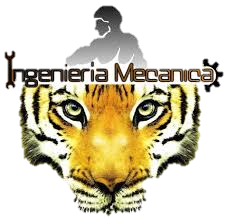 CONSTRUCCIÓN Y ADQUISICIÓN DE DATOS
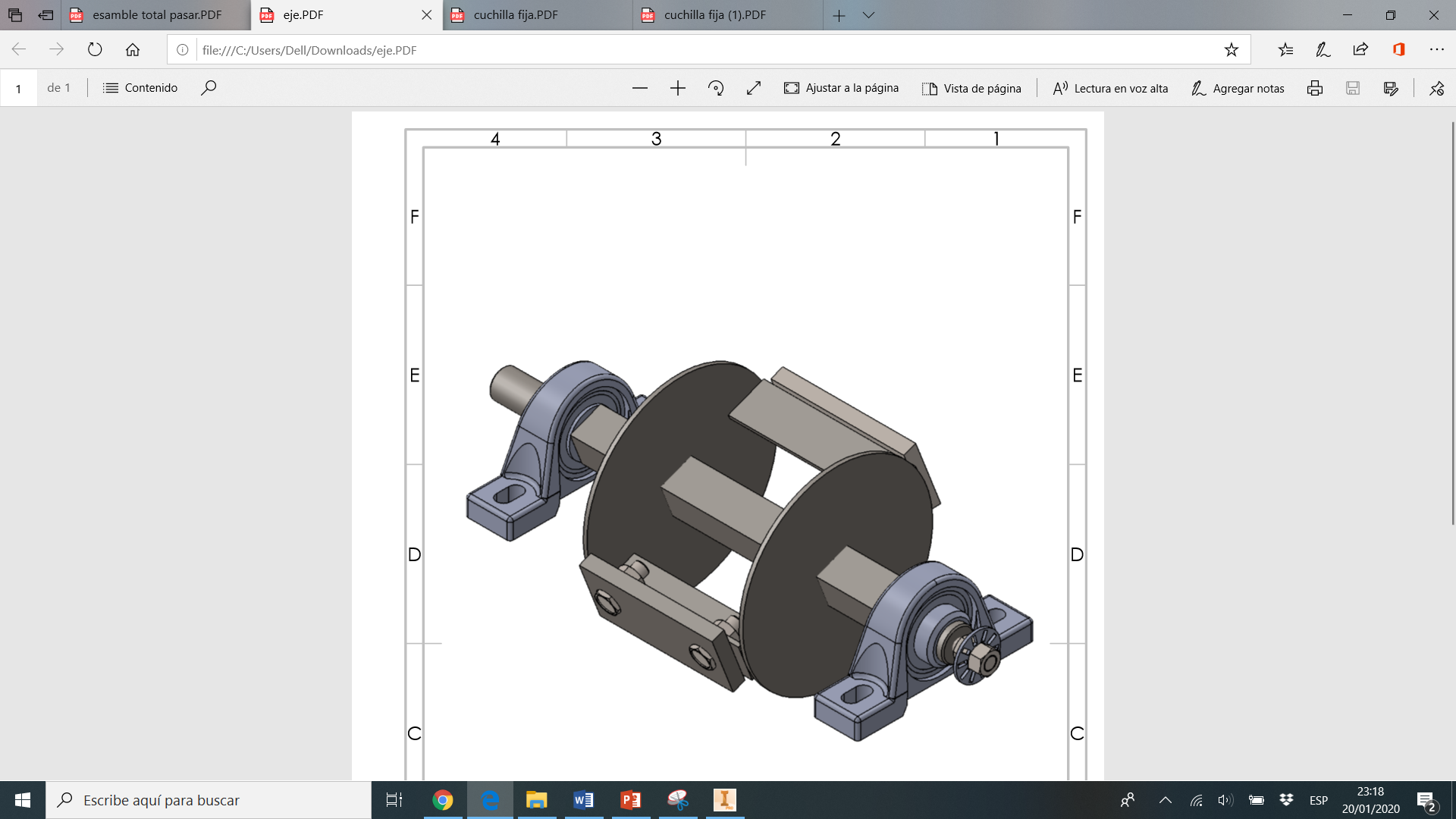 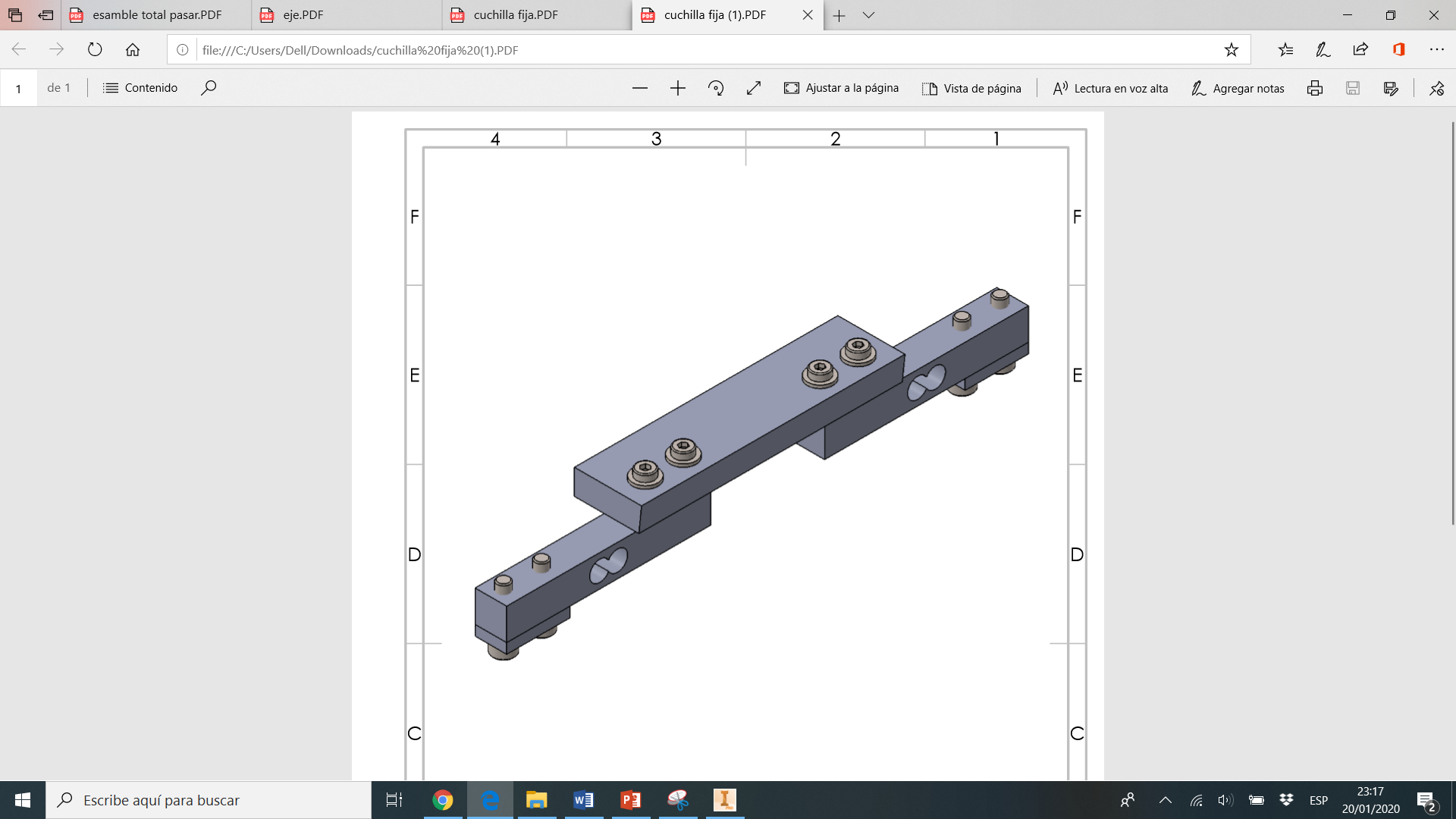 110°  grados
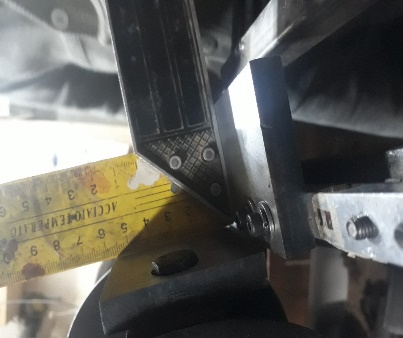 ángulo de incidencia  16°
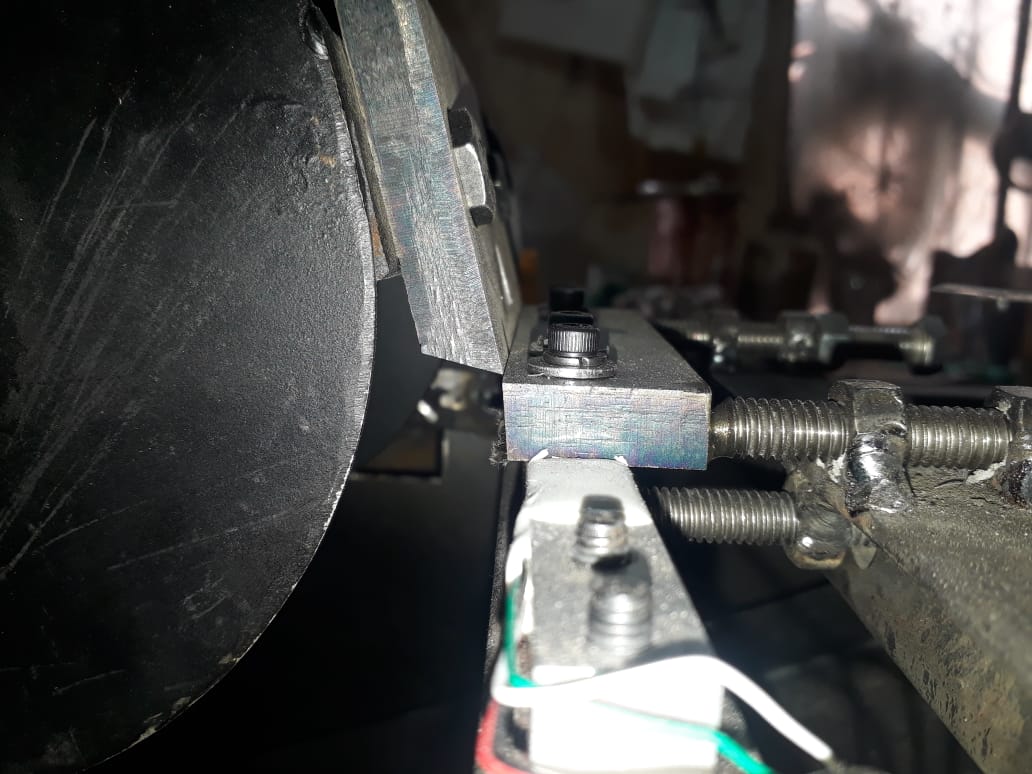 Celdas de carga de 20 KG
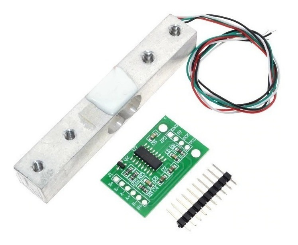 [Speaker Notes: -Celda de carga con acondicionamiento  XH711]
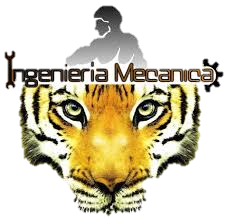 CONSTRUCCIÓN Y ADQUISICIÓN DE DATOS
Disposición entre cuchillas
Soporte de la cuchilla fija
Ángulo de 110°-120
º Asemejar las dimensiones 
donde se van asentar.
º Menor contacto
Ángulo  de 90°
º Misma posición
º Dimensiones (104x60x10)
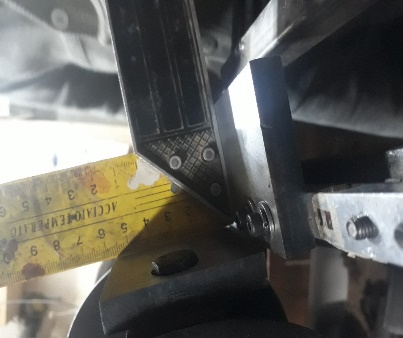 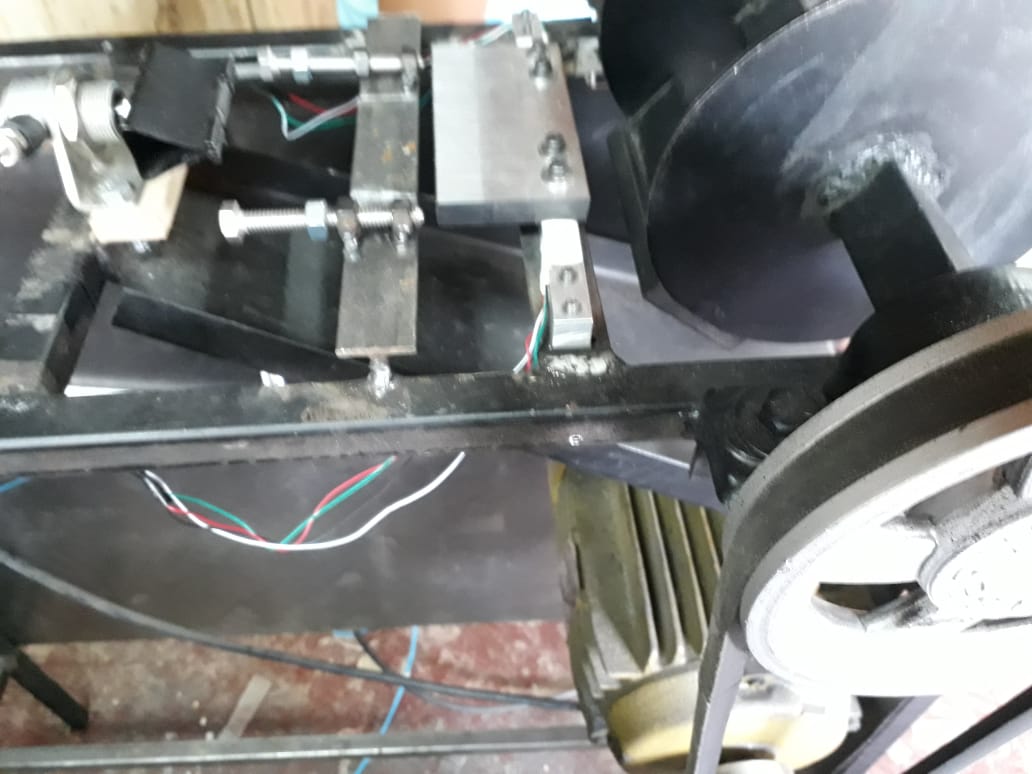 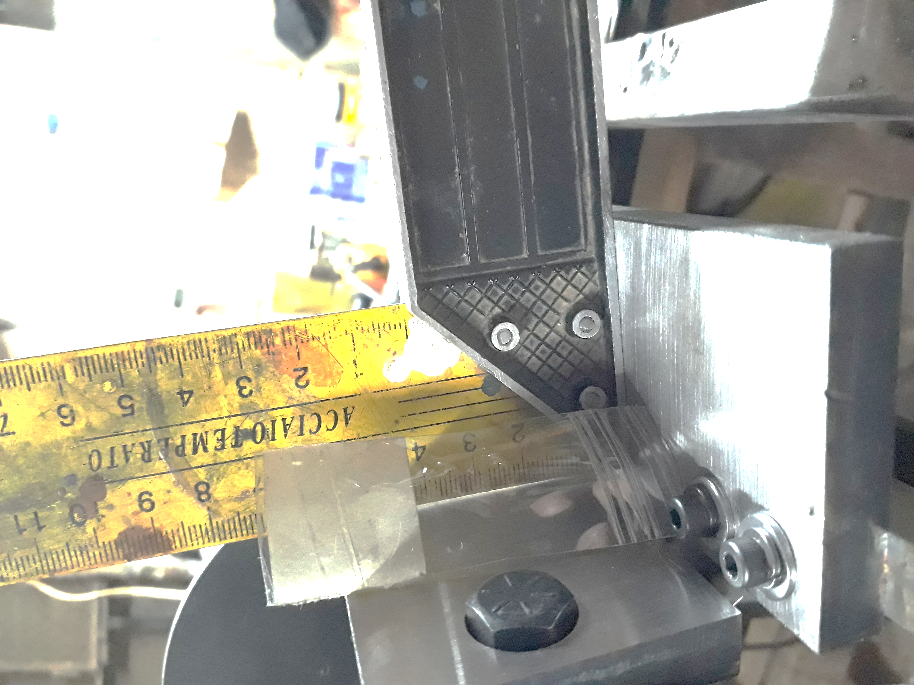 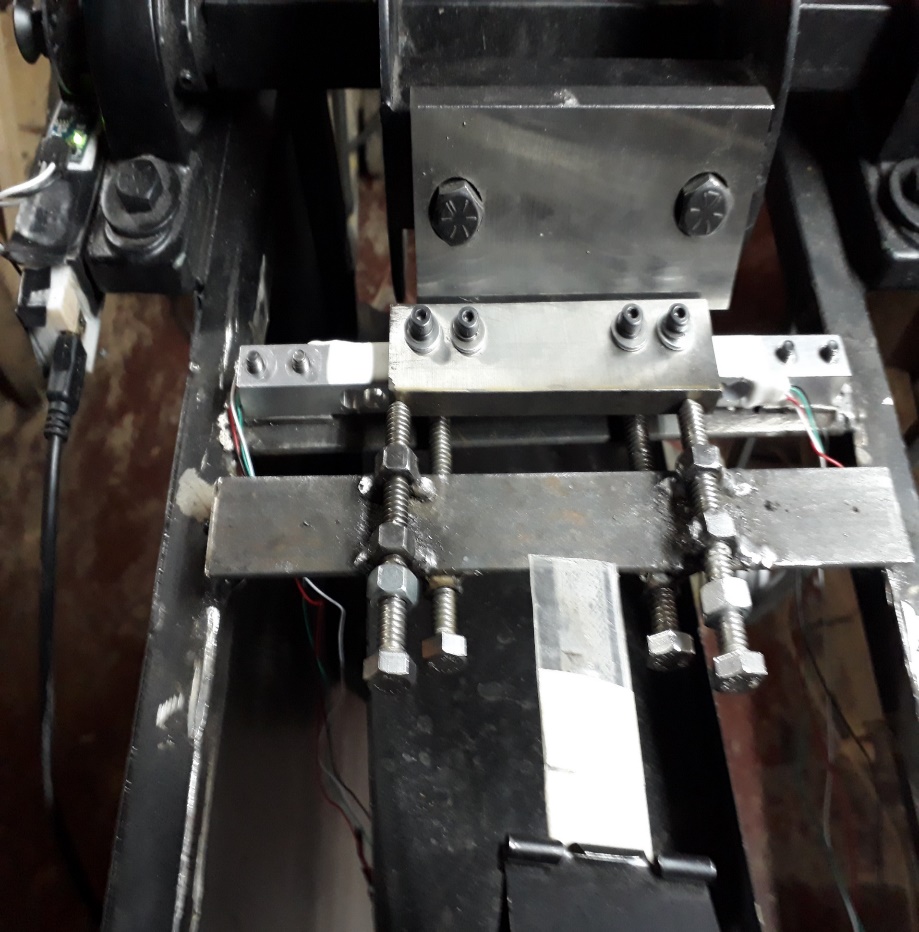 Ángulo de corte
Instalación de las celdas de carga
Ángulo de incidencia entre 16°-18°
Ángulo de incidencia entre 6°- 8°
Superficie continua
Alzas en las celdas
Dos soportes, colocados sin ayuda del nivel
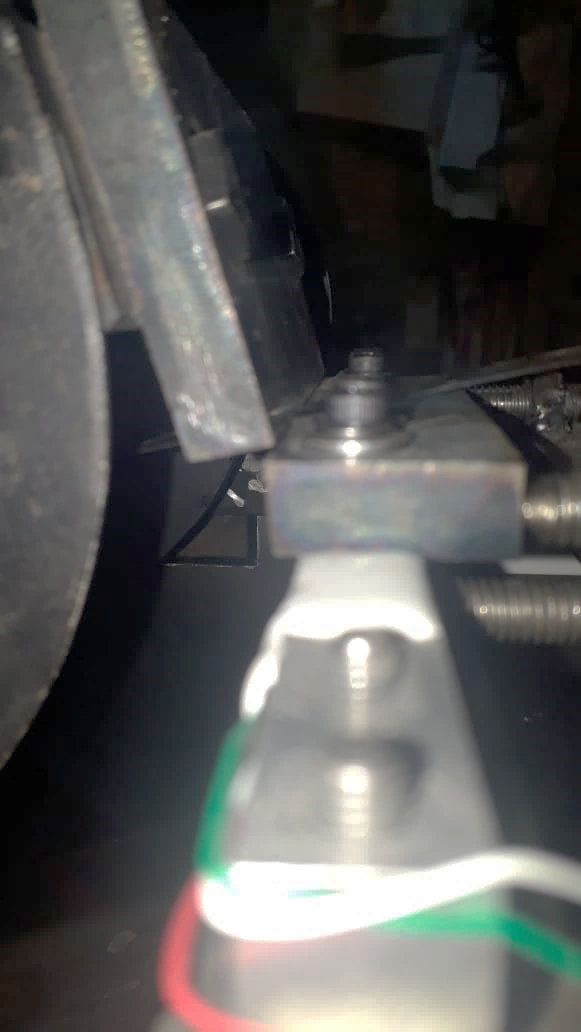 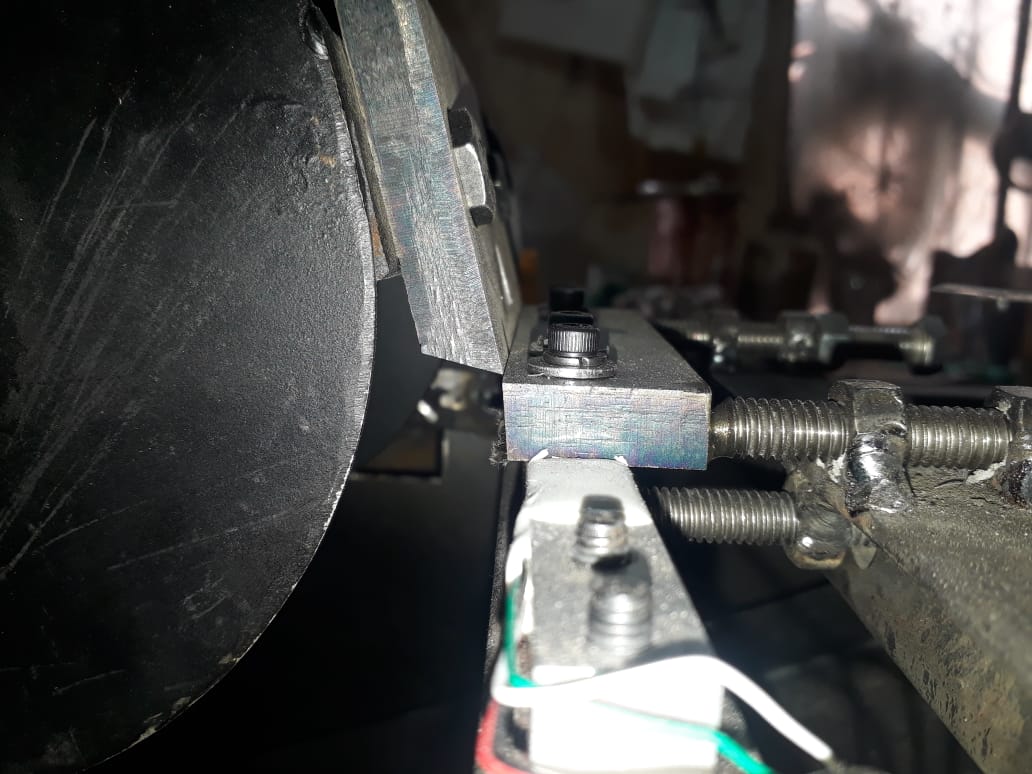 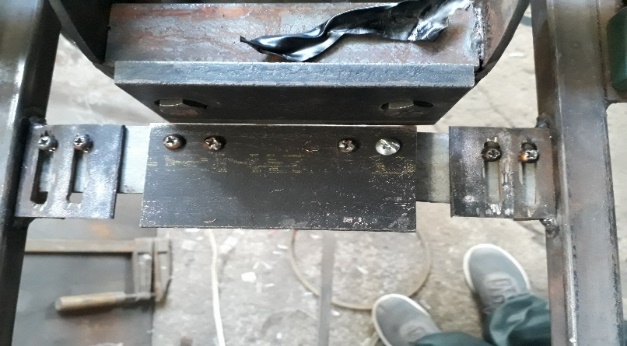 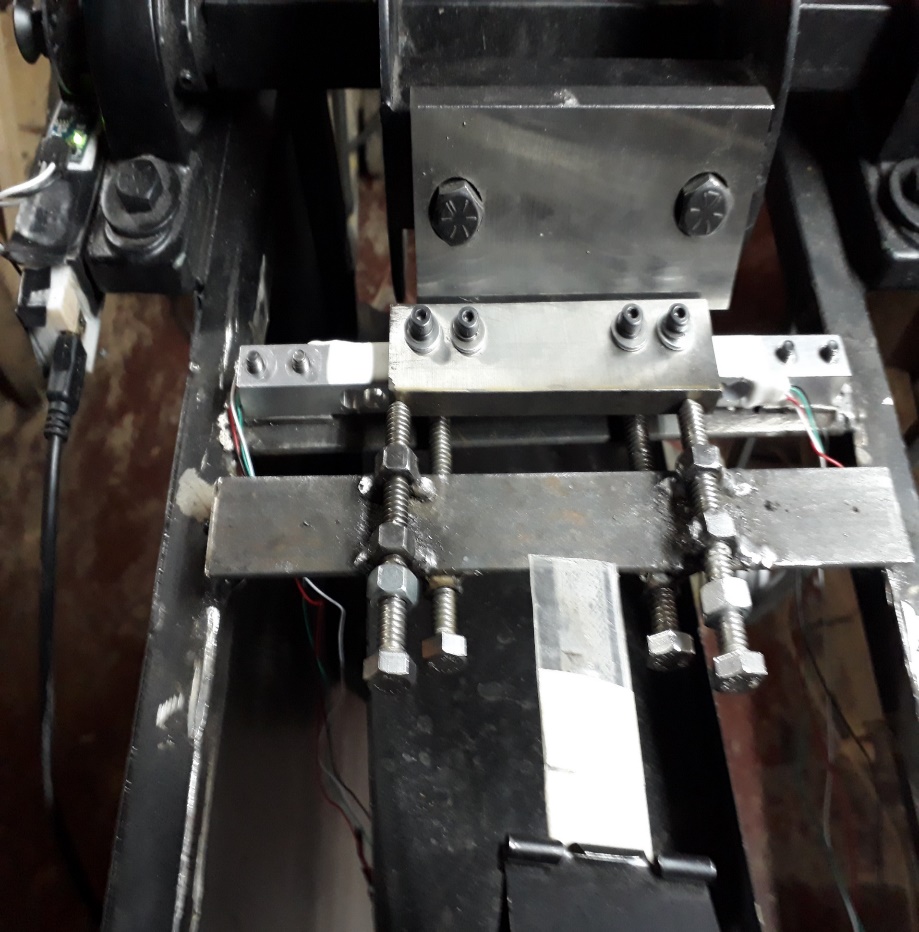 [Speaker Notes: SENSORES]
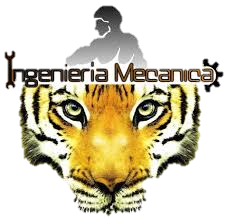 ANÁLISIS DE RESULTADOS
Implementación del programa
Software de adquisión de Datos y análisis Matemático
Este software tiene compatibilidad con todos los sensores a implementados, además de contar con librerías específicas para estos sensores y módulos de acondicionamiento.
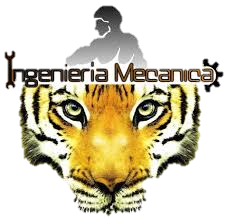 ANÁLISIS DE RESULTADOS
Interfaz de usuario
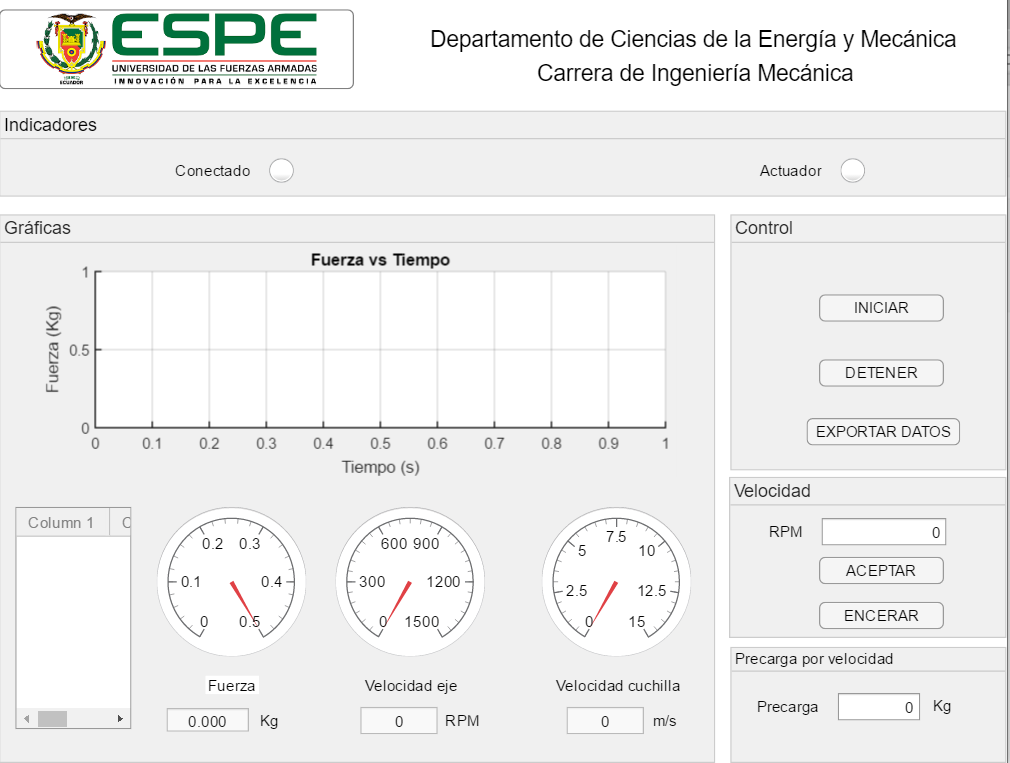 Elementos de la interfaz 
Medición de la fuerza
Medición de la velocidad rotacional y lineal 
Gráfica de fuerza en tiempo real
Inicio de corrida del programa
Detener el programa 
Exportación de datos
Compensación de la precarga
Control del pistón neumático
4
3
5
6
1
2
8
7
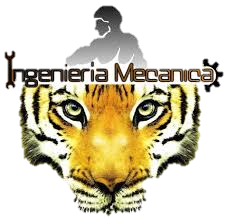 ANÁLISIS DE RESULTADOS
Ensayo Isostático
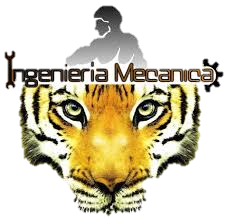 ANÁLISIS DE RESULTADOS
Ensayo a 60 RPM
Para obtener una idea de la tendencia de la fuerza conforme la velocidad aumenta se tomo un ensayo a 60 RPM con una probeta de 0.221 mm de espesor y 22.2 mm de ancho
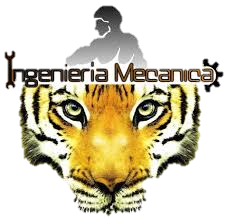 ANÁLISIS DE RESULTADOS
Fuerzas a Diferentes velocidades
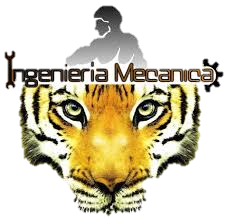 ANÁLISIS DE RESULTADOS
Esfuerzo cortante en condiciones isostáticas
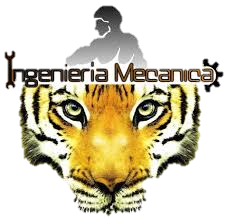 ANÁLISIS DE RESULTADOS
Esfuerzo cortante a diferentes velocidades
Esfuerzo cortante a diferentes velocidades
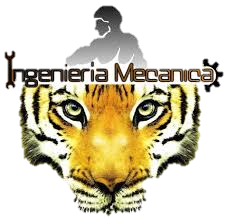 ANÁLISIS DE RESULTADOS
Esfuerzo cortante con 1 probeta
Gráfica con los valores dinámicos
Gráfica con los valores isostáticos y dinámicos
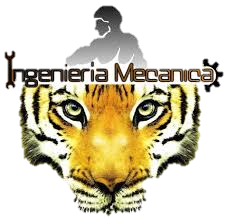 ANÁLISIS DE RESULTADOS
Relación porcentual entre el esfuerzo cortante en condiciones isostáticas y dinámicas
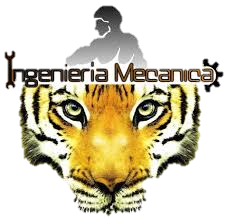 ANÁLISIS DE RESULTADOS
Velocidad más adecuada para el corte
Definiendo el dominio en el rango en que el esfuerzo cortante empieza a mantenerse constante
Utilizando la ecuación de la gráfica entregada por el Excel se obtiene la gráfica un software de análisis matemático y gráficas
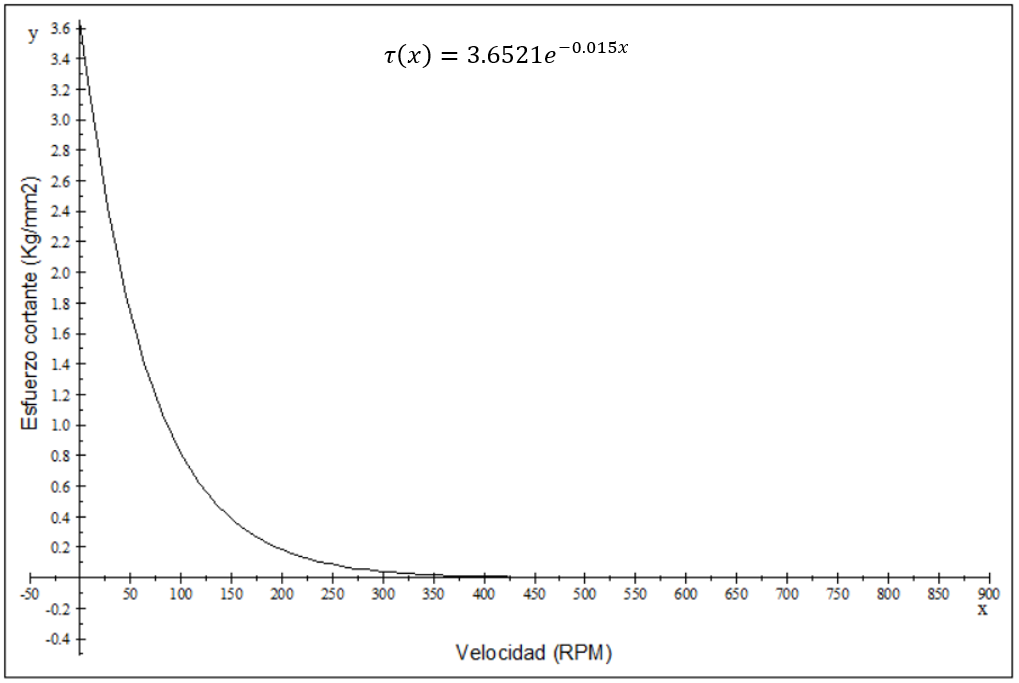 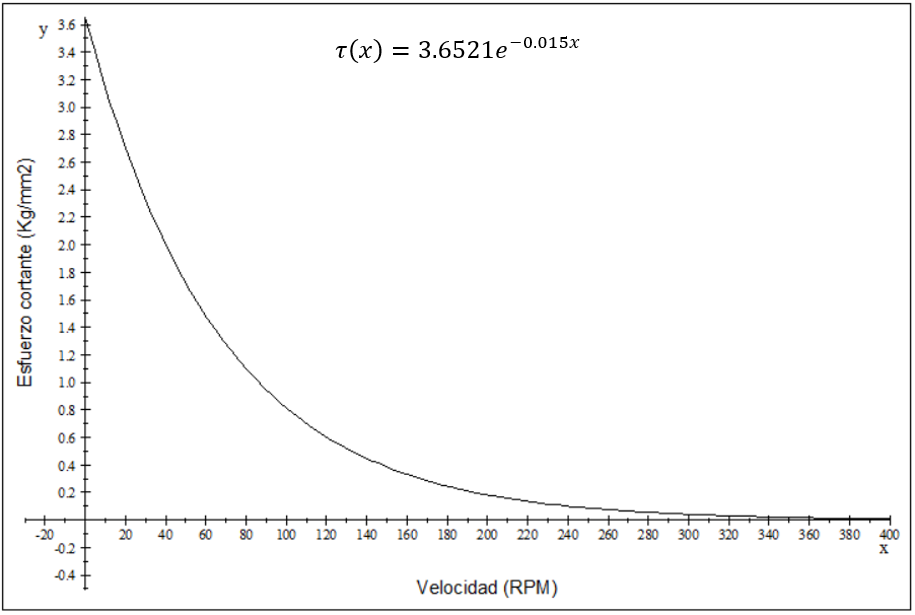 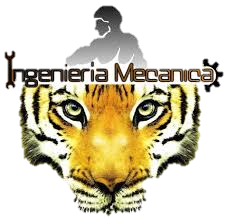 ANÁLISIS DE RESULTADOS
Mediante la gráfica se considera que a partir de 100 RPM a 300 RPM se obtiene el corte adecuado del PET y en donde el esfuerzo cortante empieza a disminuir.
Análisis de resultados en velocidades consideradas
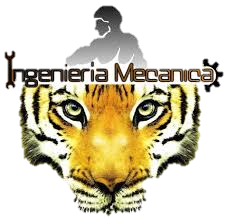 ANÁLISIS DE RESULTADOS
Relación porcentual del esfuerzo cortante y el esfuerzo último a la tracción
[Speaker Notes: Maquina de ensayo a tracción]
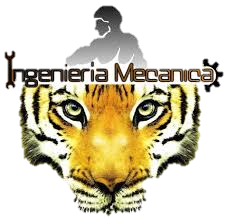 ANÁLISIS DE RESULTADOS
Relación porcentual de los esfuerzos cortantes en condiciones isostáticas
[Speaker Notes: Maquina de ensayos Universal AMSLER DE 10 T]
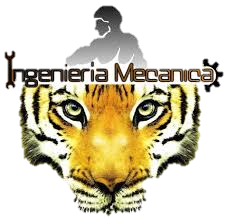 ANÁLISIS DE RESULTADOS
Energía de la deformación en los ensayos dinámicos
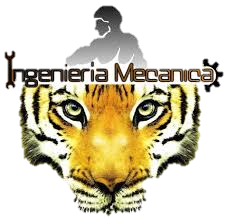 ANÁLISIS DE RESULTADOS
Relación porcentual entre la energía de deformación estática dinámica
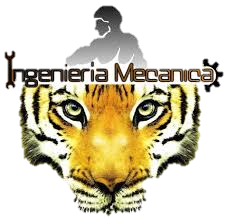 ANÁLISIS DE RESULTADOS
Energía de la deformación respecto de la energía cinética
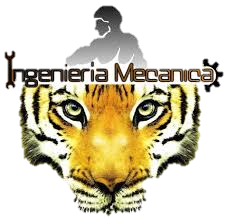 CONCLUSIONES
A través del ensayo de tracción realizado al PET, considerando diferentes marcas de botellas, se concluye que el comportamiento del PET respecto de sus propiedades varia significativamente entre cada tipo de botella, estas variaciones se pueden deber a diversos factores que influyen en las características del material (PET), tales como el proceso de manufactura, la pureza del material, la composición química del material, entre otros.

Por medio de la comparación entre los resultados obtenidos en la máquina de ensayos universal, en el ensayo a tracción  y el ensayo de corte en condiciones isostáticas, se concluye que la relación porcentual entre el esfuerzo cortante en el PET y el esfuerzo último a la tracción en el PET se encuentra entre el 22% y el 27%.
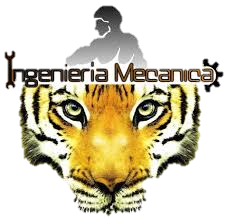 CONCLUSIONES
En el ensayo de tracción realizado los resultados obtenidos demuestran que existe un porcentaje de variación de los valores teóricos que van de 59 a 72 MPa, con los valores experimentales que se comprende entre 74.67 y 100.22 MPa, teniendo así una variación de entre 3% a 39%, dependiendo del tipo de utilidad que haya tenido la botella de la cual se han extraído las probetas, recalcando que todas las probetas se han obtenido en una misma dirección.

Se realizó  el diseño y simulación de los principales elementos que componen el banco de pruebas, se concluye que el diseño es el más adecuado, en el cual cabe destacar los principales parámetros que se deben manejar como la distancia entre cuchillas, las cuales deben tener una distancia menor al espesor de las probetas, para que exista un corte limpio.
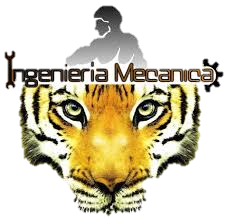 CONCLUSIONES
Realizando el análisis de los resultados obtenidos en los ensayos,  se concluye que existe una relación inversamente proporcional entre la velocidad de rotación del eje y el esfuerzo cortante, según las gráficas obtenidas la tendencia de relación entre estos parámetros es exponencial, es decir que mientras la velocidad tienda a 0, el esfuerzo cortante se incrementara de igual manera hasta llegar a un valor referencia, el cual es el valor obtenido en el ensayo realizado sin velocidad, según estos resultados el esfuerzo cortante en rotación se comprende entre el 0.24% y el 0.11% del esfuerzo cortante en condiciones isostáticas.

En el análisis realizado en la gráfica tendencia de la curva esfuerzo respecto a la velocidad, se han concluido que la relación porcentual más adecuada entre el esfuerzo cortante dinámico e isostático es de 5.84% correspondiente a 180 RPM, bajo este valor las diferencias entre las relaciones porcentual disminuyen hasta tender a cero, es decir que a partir de una velocidad de 180 RPM en adelante el corte será mucho mejor y el esfuerzo cortante mínimo.
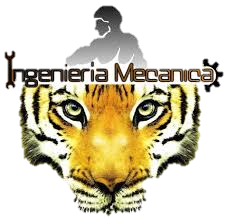 CONCLUSIONES
En el análisis de los resultados de la relación de la energía de deformación estática obtenida la máquina de ensayos universales y la obtenida en los ensayos dinámicos se concluye que las energías de deformación dinámicas están comprendidas entre el 0.377% y el 0.177% de la energía de deformación estática. 


Con los resultados obtenidos al relacionar la energía de deformación y la energía cinética se concluye, que el comportamiento de la energía de deformación respecto de la energía cinética es exponencial, tal como en los otros casos analizados, además de que se concluye que la fuerza de corte o de impacto generada en el corte del PET es inversamente proporcional a la energía cinética, es decir que pasada una velocidad de  180 RPM la fuerza de corte tendera a disminuir.
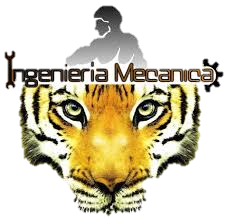 CONCLUSIONES
La potencia para cortar PET, es relativamente constante pues la fuerza de corte respecto de la velocidad, son inversamente proporcionales, ya que  los valores de fuerza calculada en la ecuación  de potencia y  la fuerza obtenida a través  del banco de pruebas es del 6%,  indicándonos que la potencia que se calculó tiende ser igual para cada una de las velocidades, lo que varía es la relación entre la fuerza y la velocidad.

Se diseñó un protocolo de pruebas en base a los requerimientos  necesarios para el banco de pruebas  previo investigación, para un funcionamiento apropiado, teniendo en cuenta la seguridad de aquellos que operen la máquina, indicando en este protocolo los pasos a seguir para que los ensayos a realizar sean verídicos y cumpla repetibilidad.
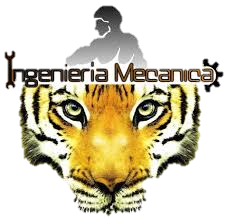 CONCLUSIONES
Para la realización de los ensayos se debe tener en cuenta el tipo de material a utilizar, puesto que el PET en condiciones ambientales, de almacenamiento o de manufactura, generan cambios en las propiedades del PET, lo cual puede generar resultados con grandes variaciones respecto de los otros ensayos realizados y se los puede tomar como resultados no concluyentes.
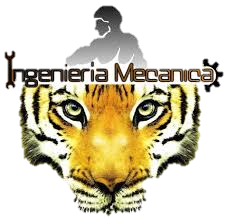 RECOMENDACIONES
Es aconsejable no sobrepasar la capacidad de medida de las celdas de carga, considerando que, pese a que la fuerza de impacto registrada no es muy alta, el impacto producido sobre estas genera deformaciones plásticas muy imperceptibles, las cuales generan un daño en la galga de medición interna de la celda de carga.

Se recomienda dar continuidad  no solo realizar ensayos con un solo material, sino que se pueda aplicar a otros tipos  de materiales, mejorando los recursos vigentes del banco de pruebas.
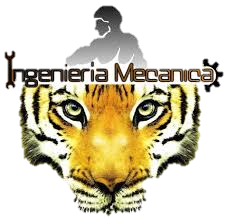 RECOMENDACIONES
Para realizar ensayos de comparación con otros bancos de pruebas debe existir reproducibilidad, con la finalidad que los datos que se obtenga, mantengan una correlación entre los datos de ambos bancos de prueba. 

Para  futuros ensayos que se realicen en este tipo de máquinas, se debe considerar varios  ángulos de corte, puesto que los ángulos que presentan las cuchillas pueden ofrecer otros resultados diferentes   los que se han obtenido en el presente proyecto.
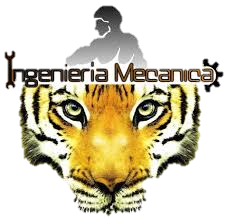 RECOMENDACIONES
Para la utilización del banco de pruebas, se deben considerar las condiciones en las cuales el banco de pruebas va a funcionar, puesto que al cambiar las condiciones en las cuales se esta trabajando, se puede tener datos diferentes.

Cerciorarse   del origen y procedimiento  de elaboración  del material que se va a trabajar,  para que exista una uniformidad y semejanza en sus propiedades tanto físicas como químicas en todas las probetas, con el fin de evitar un excesivo GAP.
GRACIAS
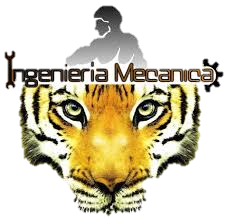 Anexos
22/01/2020
48
Funcionamiento del banco de pruebas
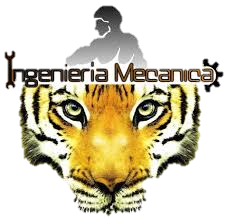 DISEÑO MECÁNICO
Cálculo de potencia del Motor
Velocidad de Trabajo
Potencia Requerida
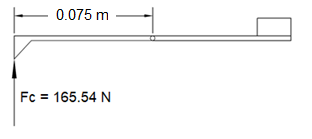 La velocidad de trabajo es de 700 rpm puesto que se ha considerado una velocidad crítica de 800 rpm
se partirá del torque para cortar el PET
Fuerza requerida para el corte en PET
Relación de transmisión
El Esfuerzo último es por medio del ensayo a tracción del PET siendo el valor de 103,4 Mpa.
El espesor, es la unión de tres probetas de PET, danto un promedio de 0,75 mm 
El ángulo de abertura es de 8 grados para tener un caso más confiable.
Transmisión de fuerzas
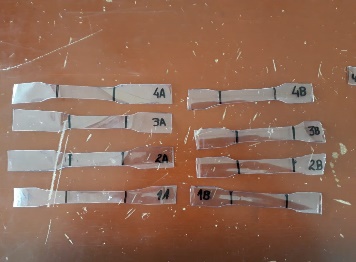 ASTM D638-03
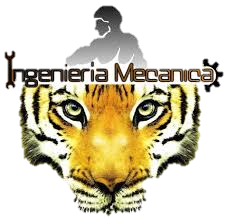 DISEÑO MECÁNICO
Selección de Bandas
Fuerzas de las poleas
Velocidad de la banda
Factor de Servicio
Según el catálogo el factor que se ajusta es el 1.2 pues trabajara menos de 10 horas y en cizalla
Aproximación entre centros
Sección transversal de la banda
Sección transversal de la banda
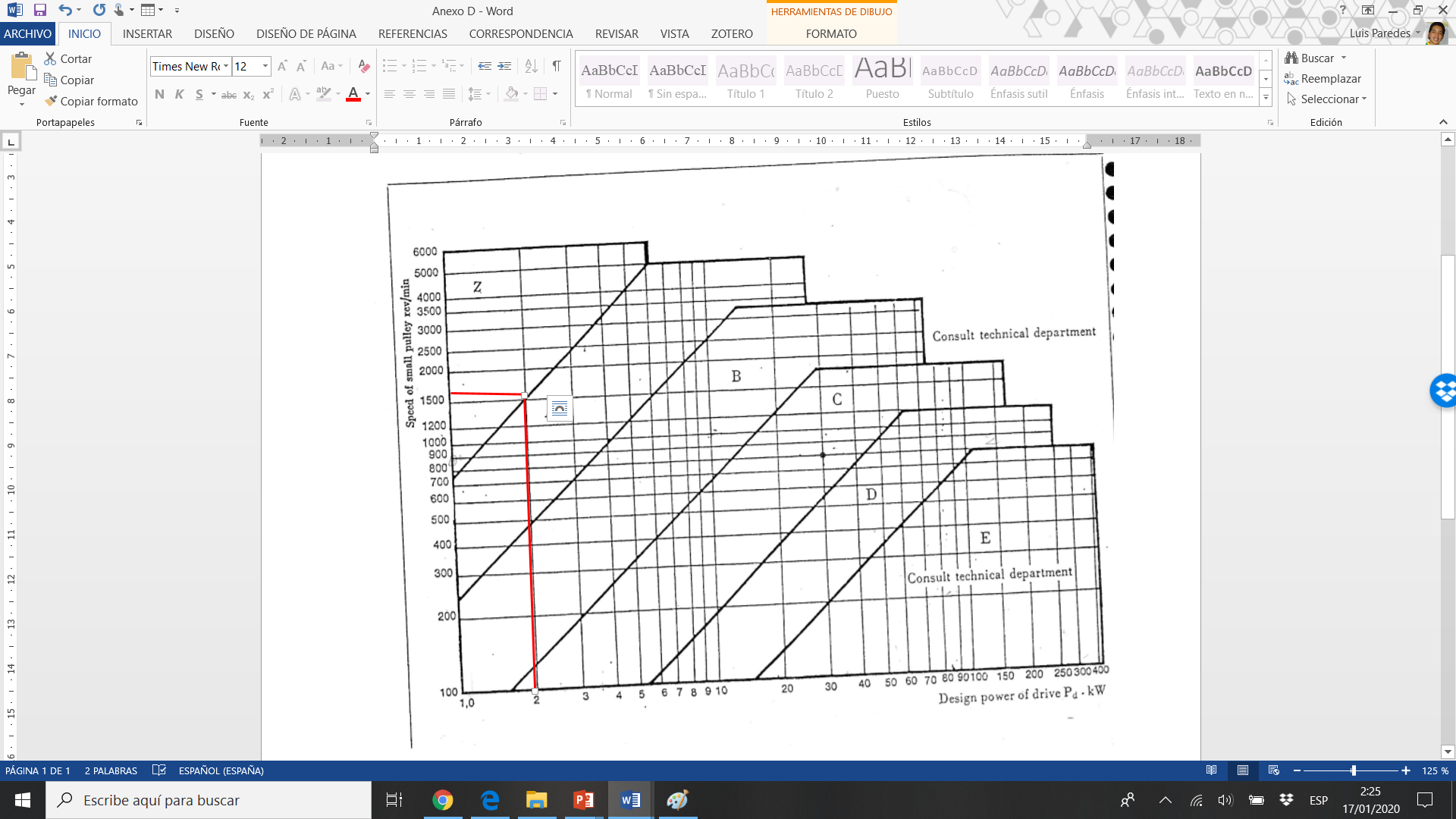 Longitud de la banda
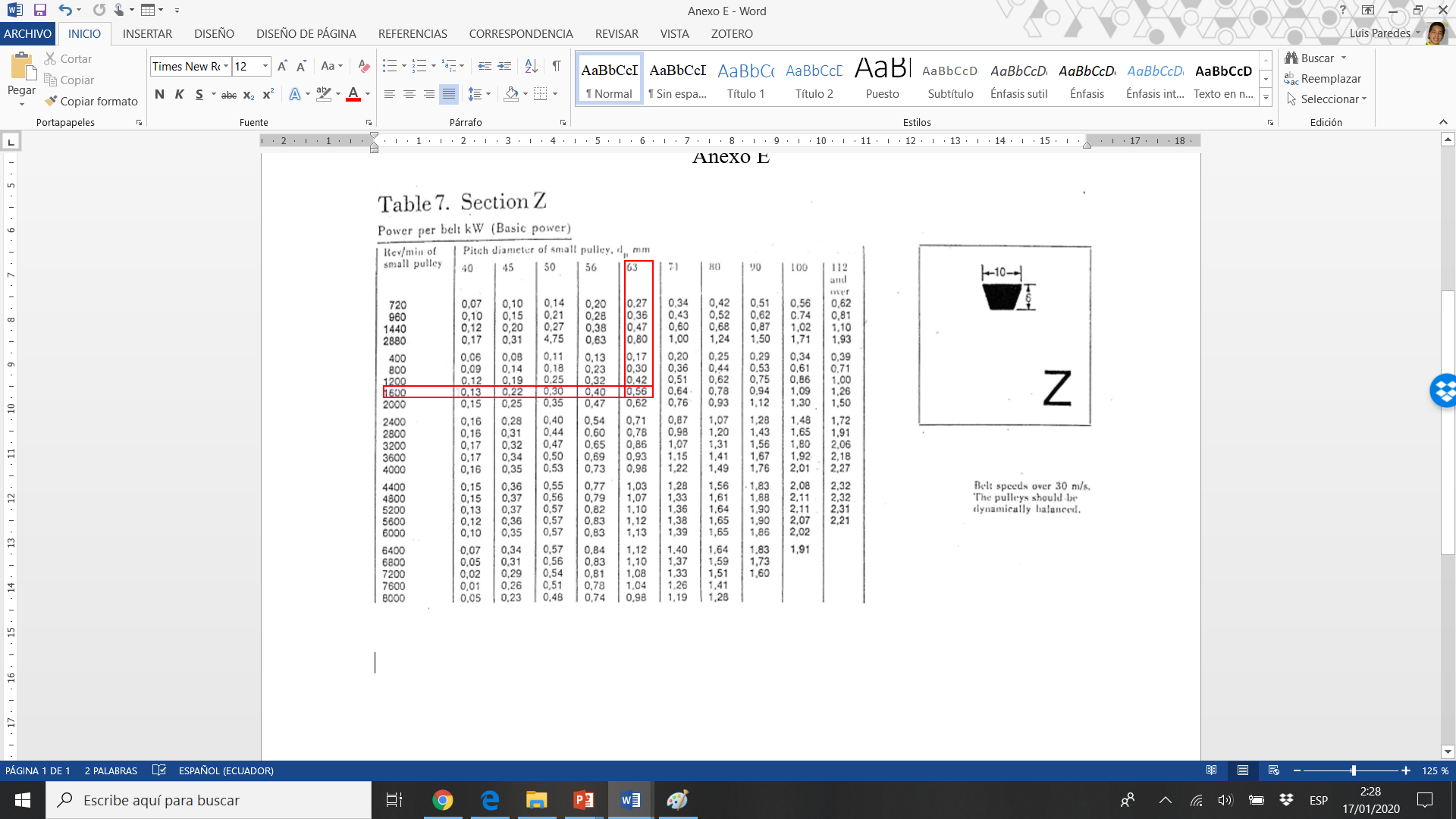 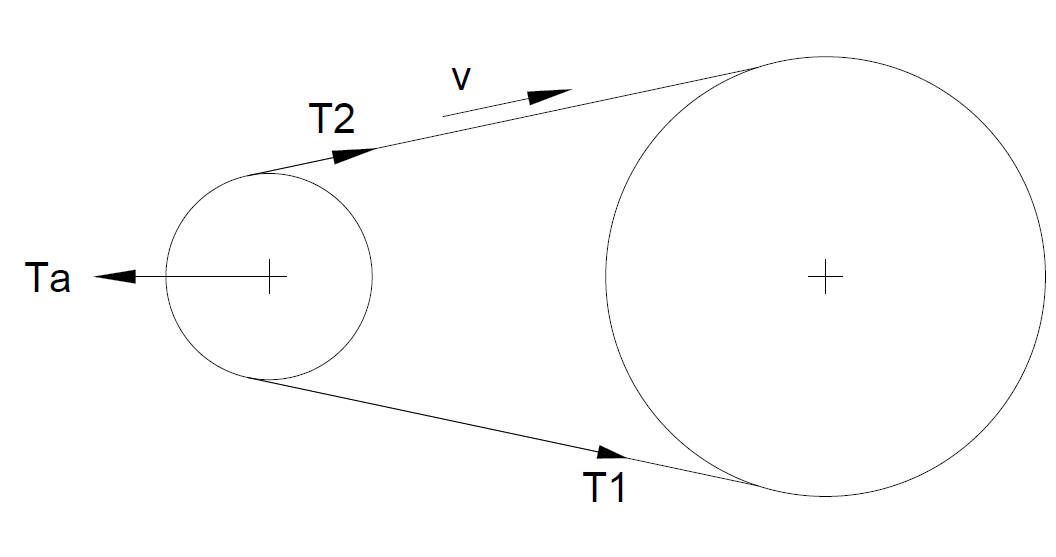 Distancia definitiva entre centros
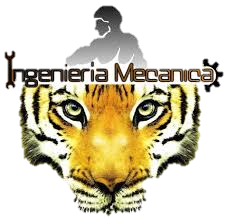 DISEÑO MECÁNICO
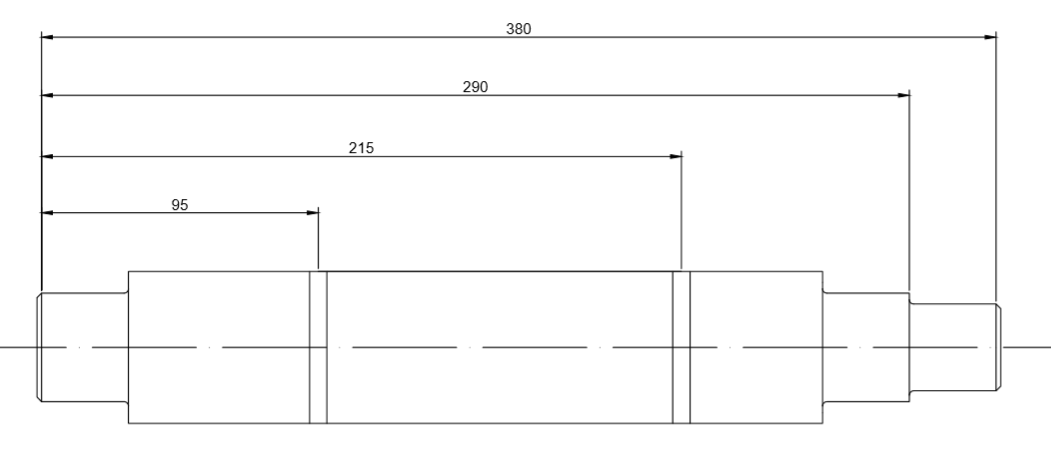 Diseño del Eje
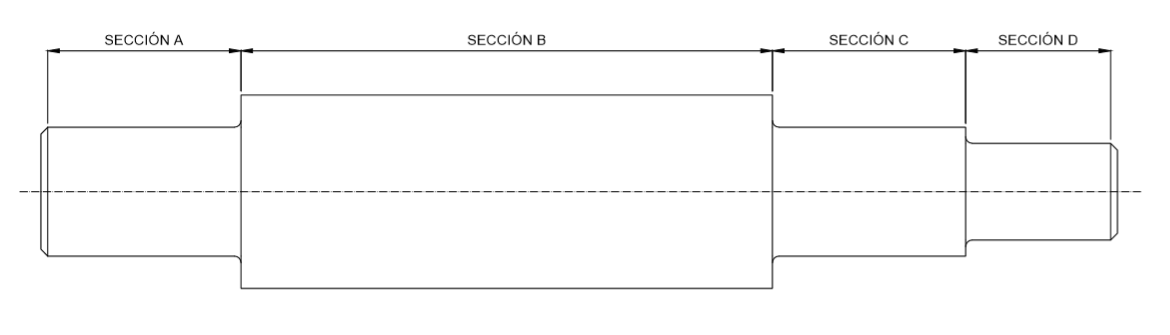 Diseño Estático
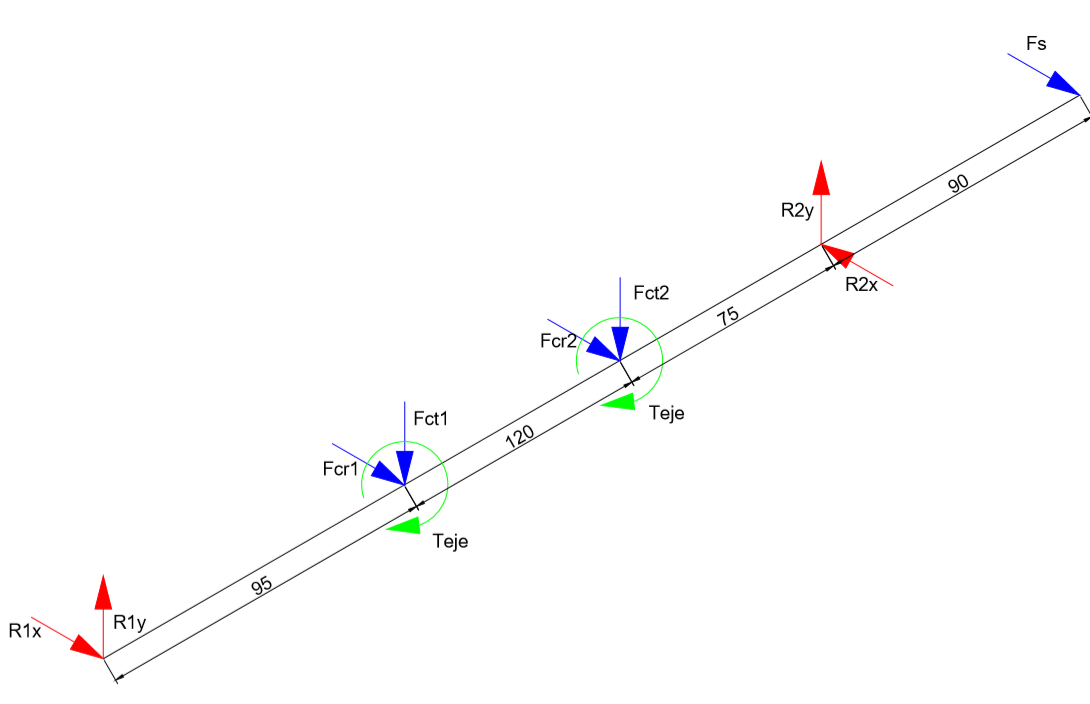 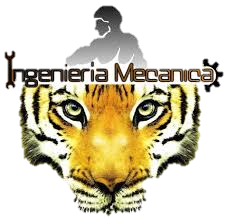 DISEÑO MECÁNICO
Diseño del Eje
Fuerzas cortantes en el plano XZ
Momentos en el plano XZ
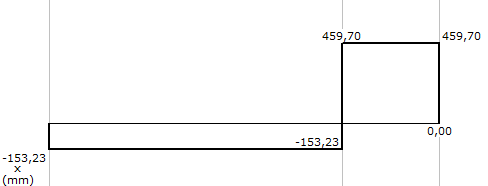 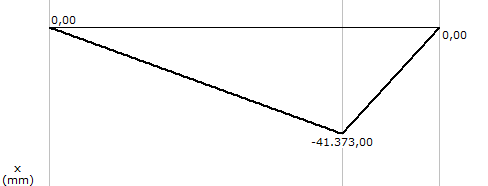 Fuerzas cortantes en el plano YZ
Momentos en el plano YZ
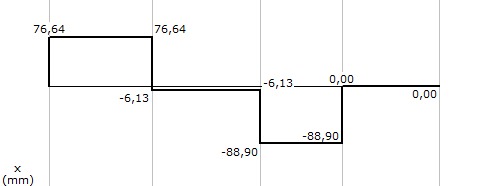 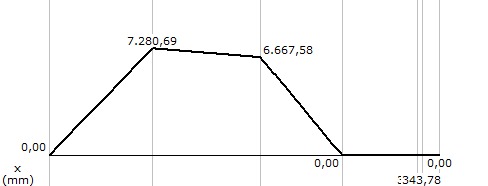 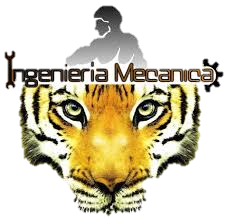 DISEÑO MECÁNICO
Diseño del Eje
Momentos  resultados en cada sección
Cortantes resultantes en cada sección
Determinación del diámetro del eje
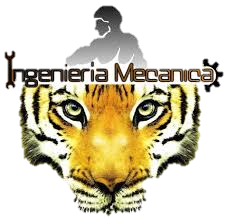 DISEÑO MECÁNICO
Diseño del Eje (Dinámico)
Factor de temperatura
Concentradores de esfuerzos
Límite de resistencia a la fatiga no corregida
Concentrador de esfuerzo a torsión
Sensibilidad de la muesca
Factor de confiabilidad
Factor de carga
Limite a la fatiga corregido
Factor de tamaño
Concentrador de esfuerzo dinámico
Concentrador de esfuerzo a flexión
Factor de superficie
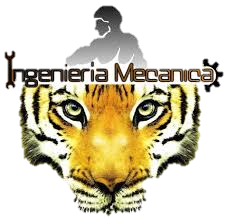 DISEÑO MECÁNICO
Diseño del Eje (Dinámico)
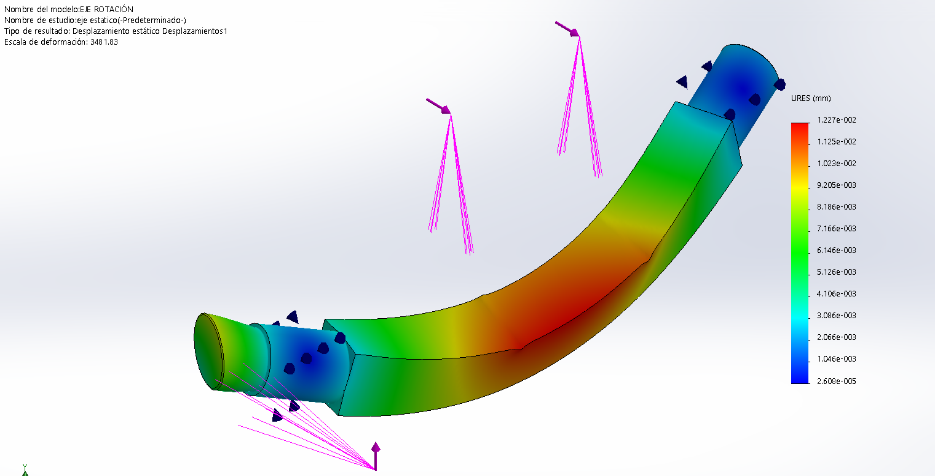 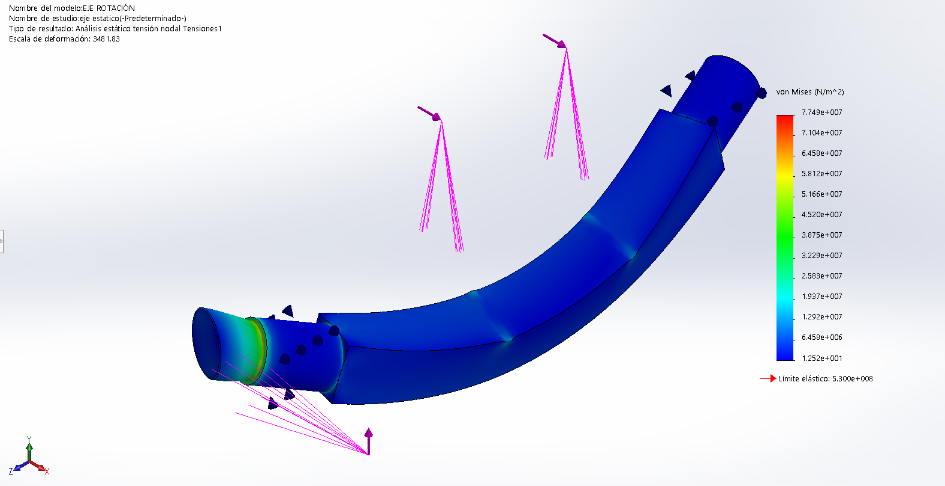 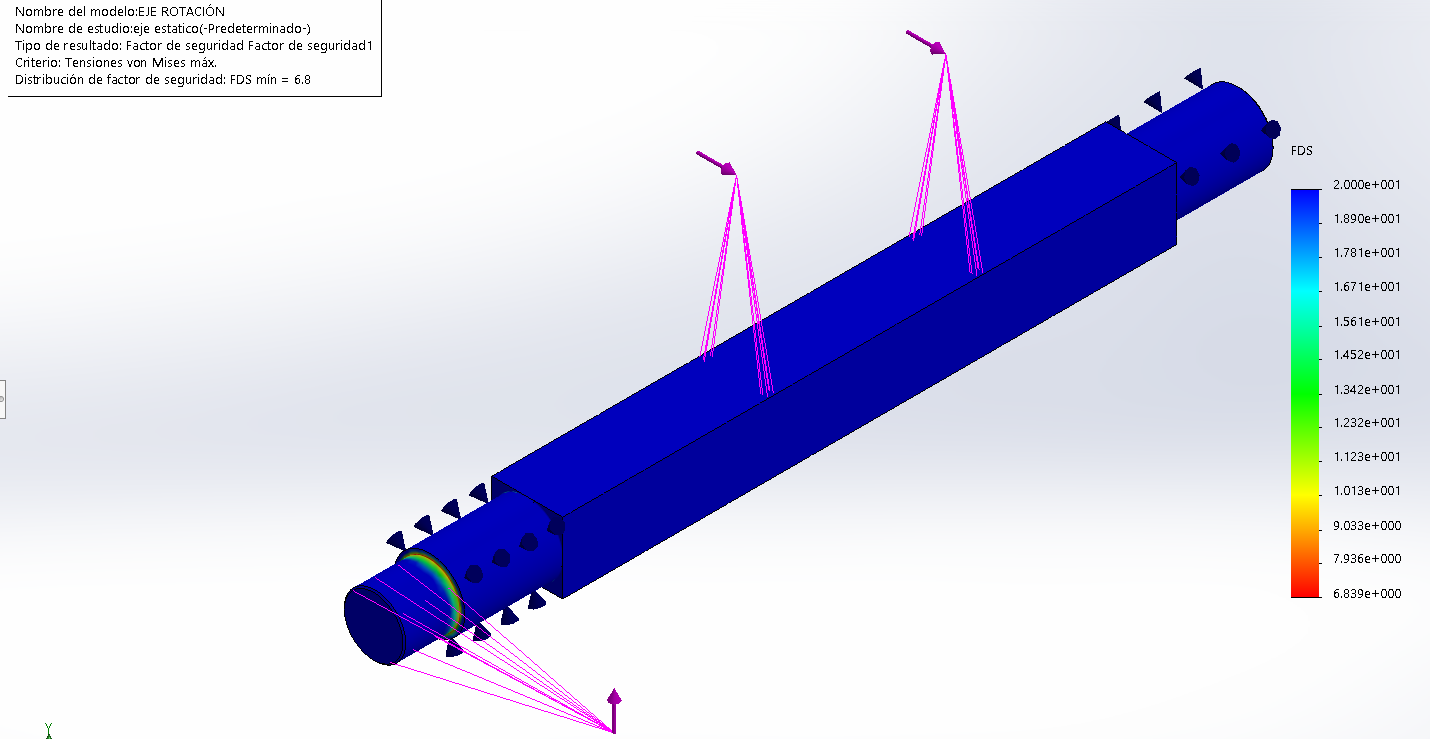 menor valor del factor de seguridad de 6.839
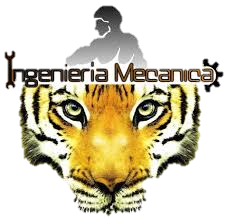 DISEÑO MECÁNICO
Diseño del Eje (Dinámico)
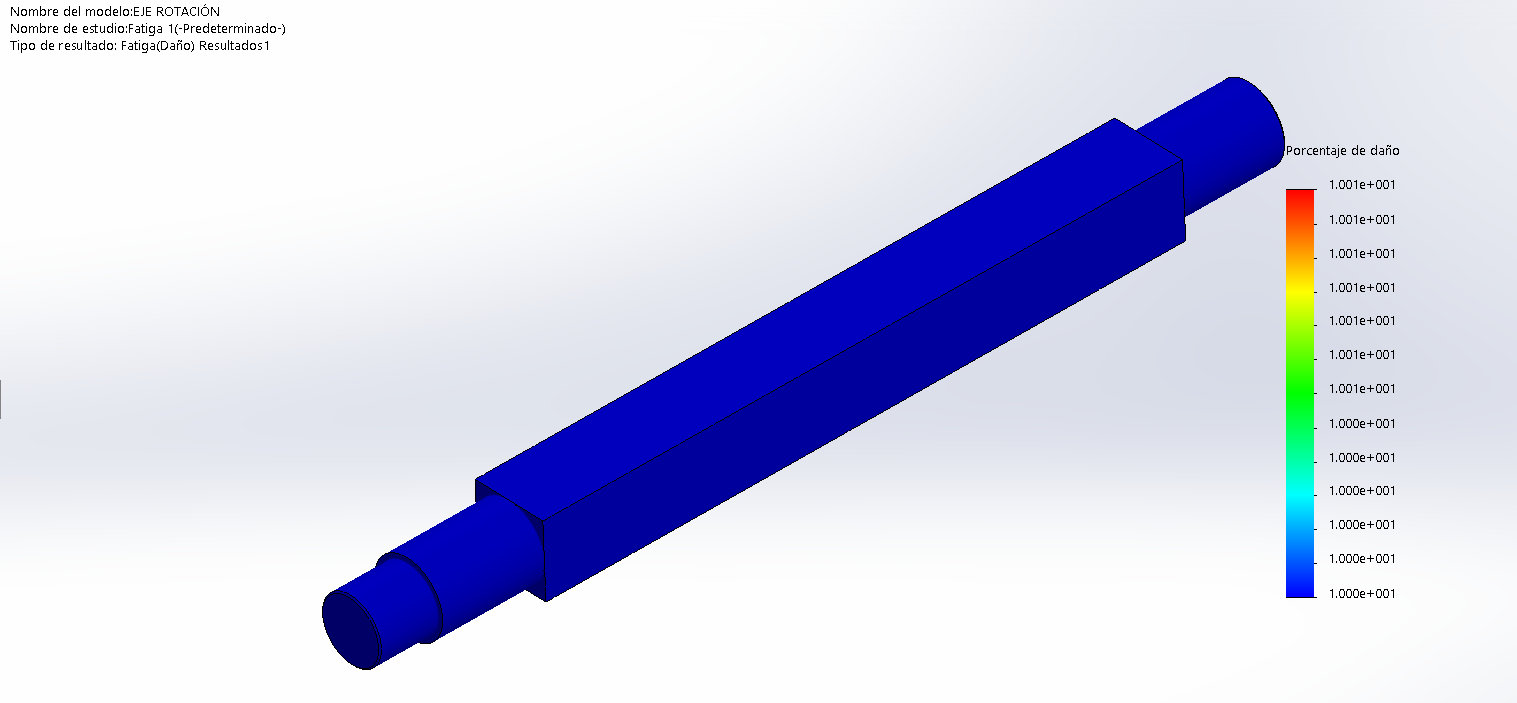 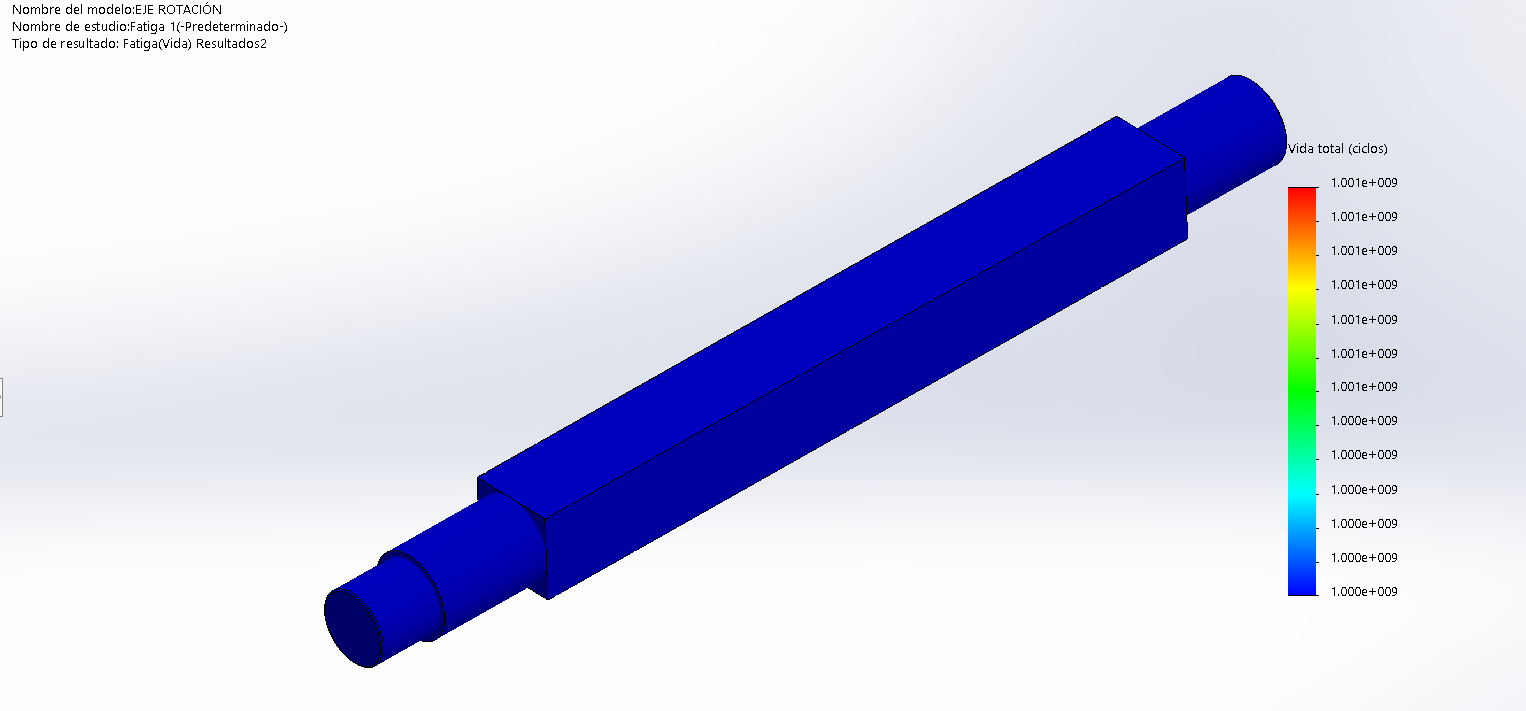 Con los resultados obtenidos en la simulación respecto al daño, como se muestra en la figura A, se ha determinado que no existe daño alguno en el eje, lo que indicaría que el eje está trabajando en vida infinita como se muestra en la  figura B
22/01/2020
58
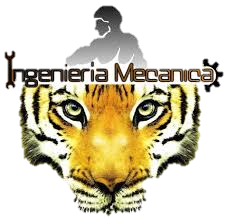 ANÁLISIS DE RESULTADOS
Esfuerzo cortante con 2 probeta
Gráfica con los valores dinámicos
Gráfica con los valores isostáticos y dinámicos
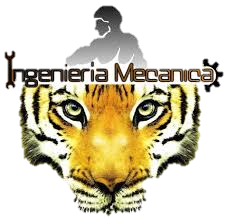 ANÁLISIS DE RESULTADOS
Esfuerzo cortante con 3 probeta
Gráfica con los valores dinámicos
Gráfica con los valores isostáticos y dinámicos
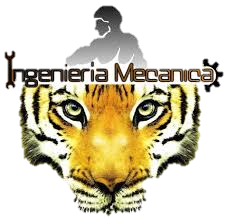 ANÁLISIS DE RESULTADOS
Esfuerzo cortante con 4 probeta
Gráfica con los valores dinámicos
Gráfica con los valores estáticos y dinámicos
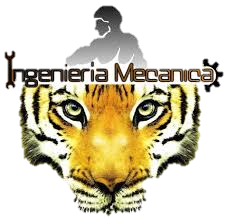 ANÁLISIS DE RESULTADOS
Esfuerzo cortante con 5 probeta
Gráfica con los valores dinámicos
Gráfica con los valores isostáticos y dinámicos
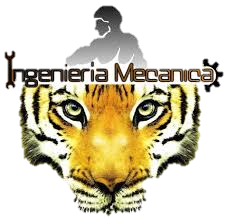 ANÁLISIS DE RESULTADOS
Esfuerzo cortante con 6 probeta
Gráfica con los valores dinámicos
Gráfica con los valores isostáticos y dinámicos
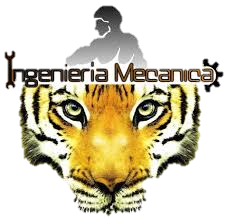 ANÁLISIS DE RESULTADOS
Relación porcentual entre el esfuerzo cortante en condiciones isostáticas y dinámicas
400 RPM
500 RPM
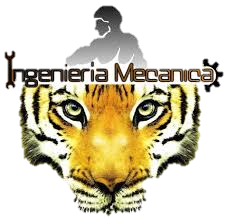 ANÁLISIS DE RESULTADOS
Relación porcentual entre el esfuerzo cortante en condiciones isostáticas y dinámicas
600 RPM
700 RPM
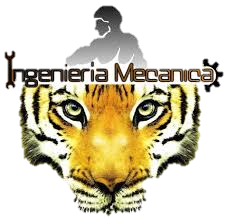 ANÁLISIS DE RESULTADOS
Relación porcentual entre el esfuerzo cortante en condiciones isostáticas y dinámicas
800 RPM
900 RPM